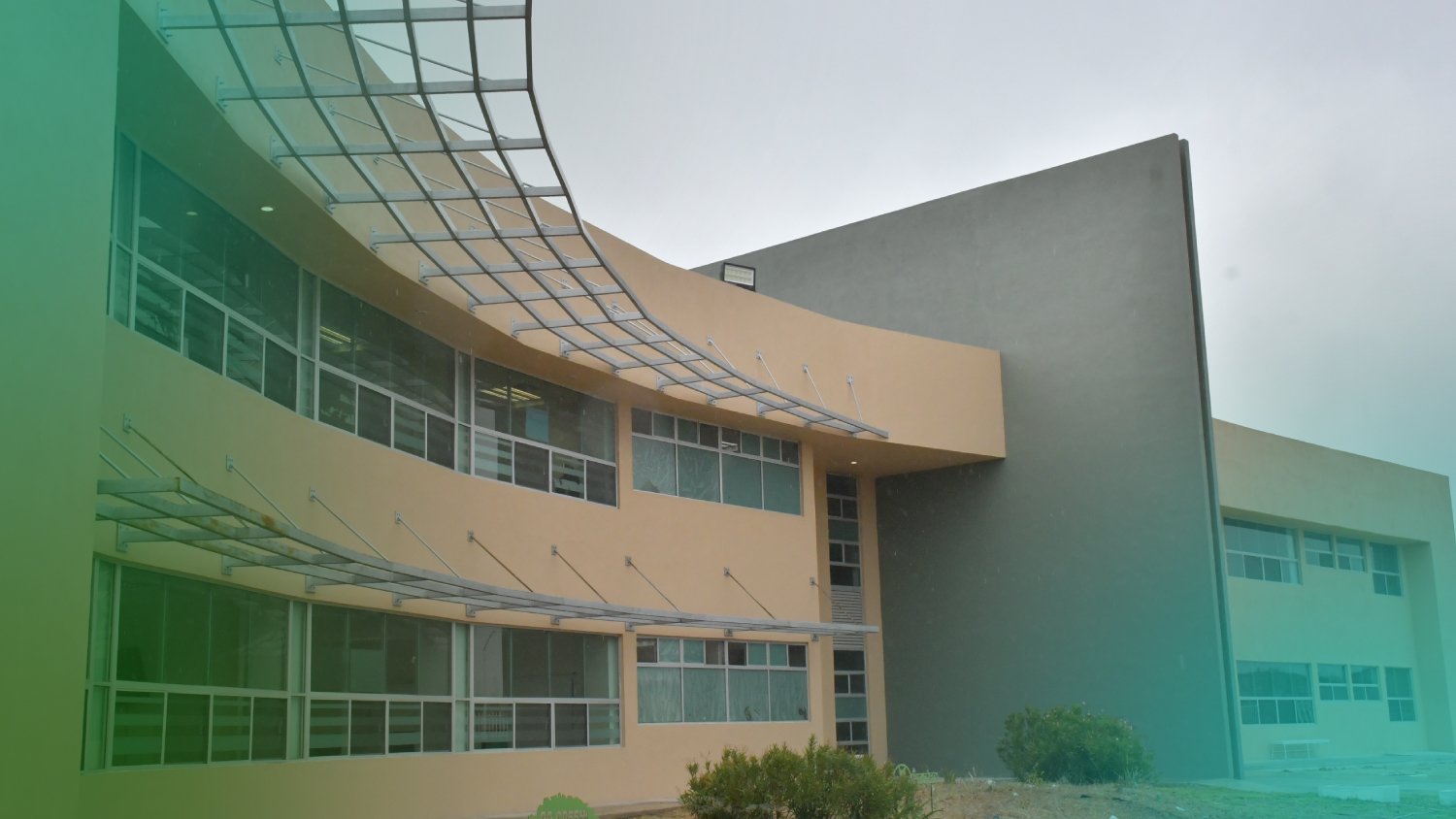 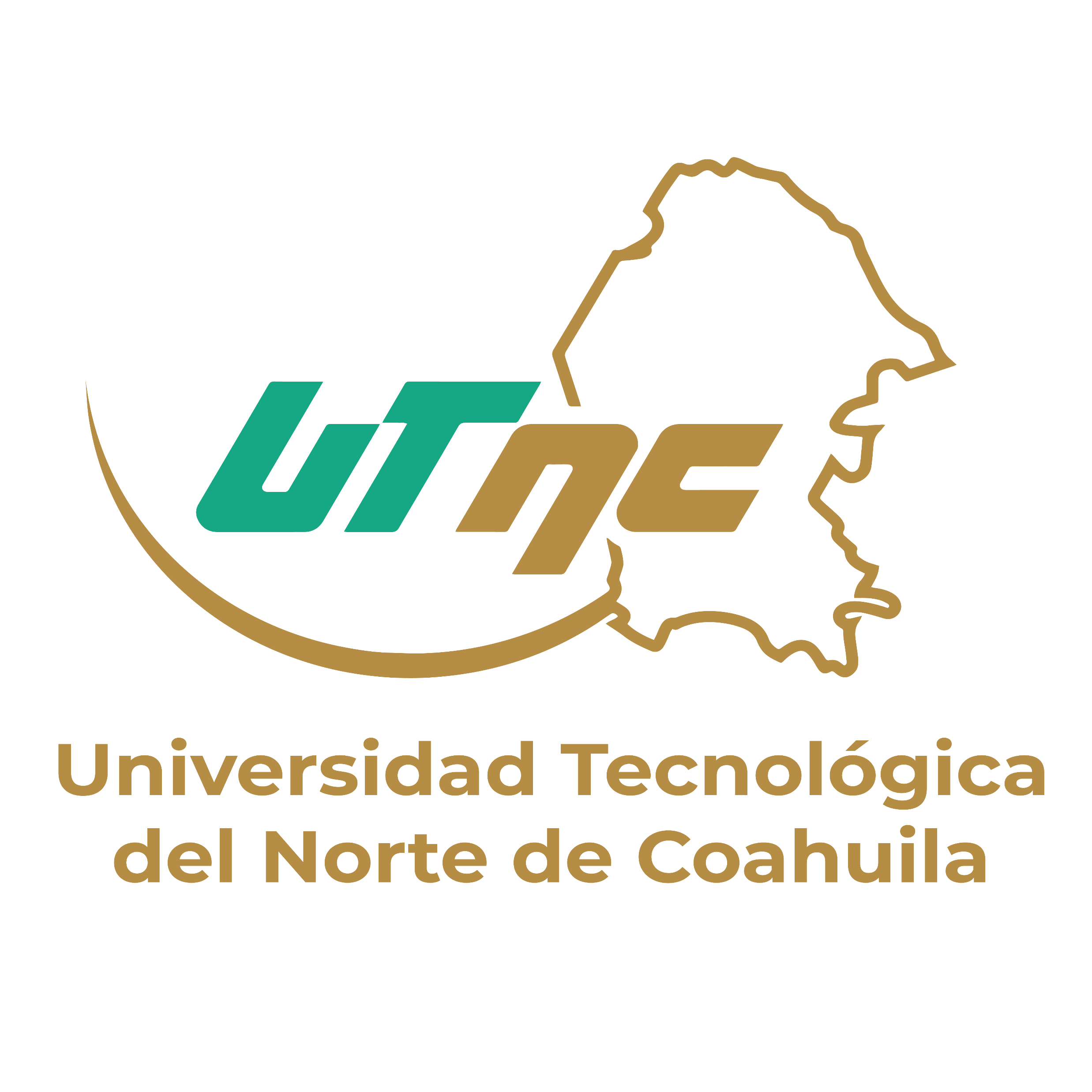 TU TEXTO AQUÍ
PRESENTACIÓN
TÍTULOS
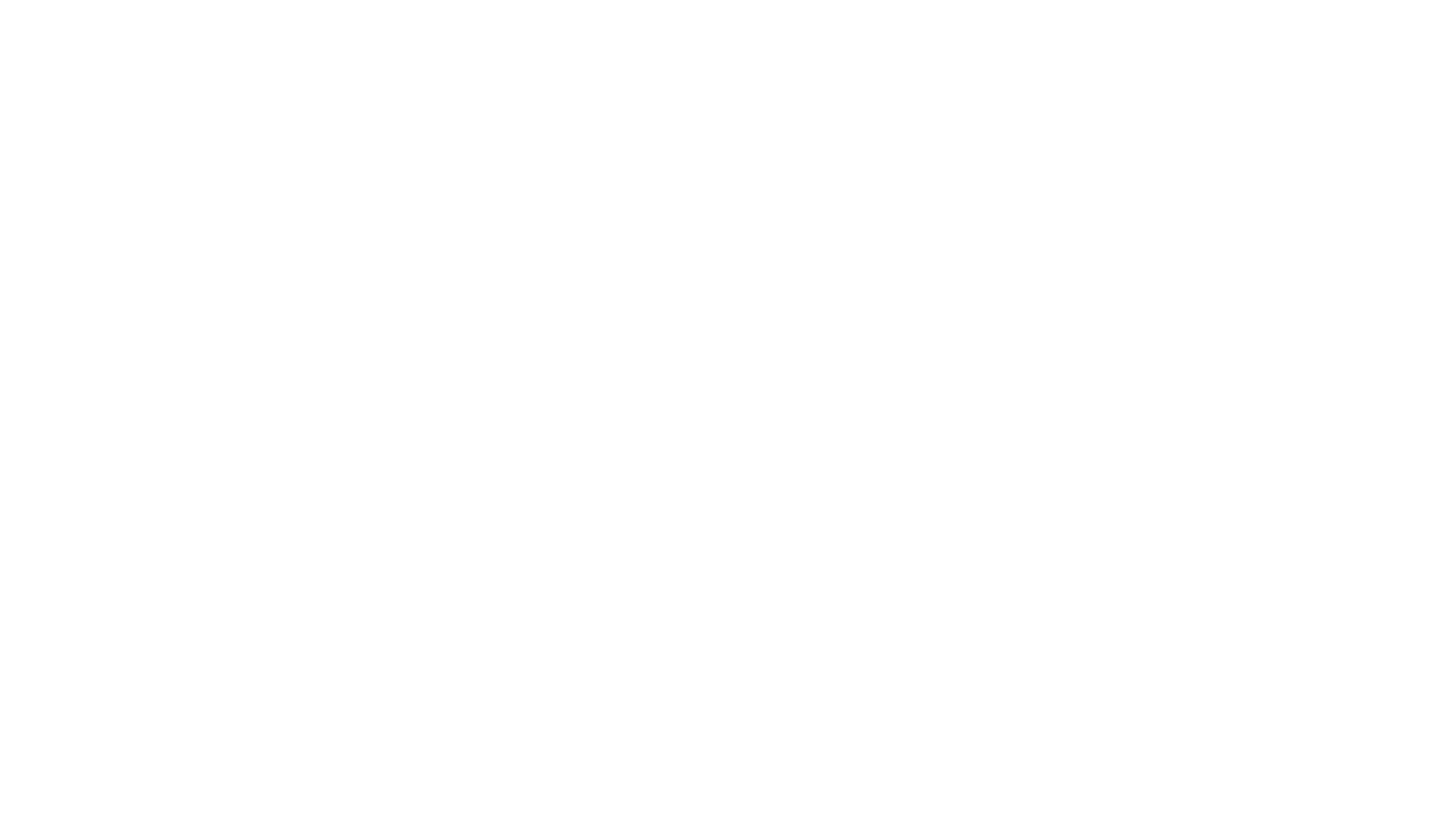 09 de Enero del 2025
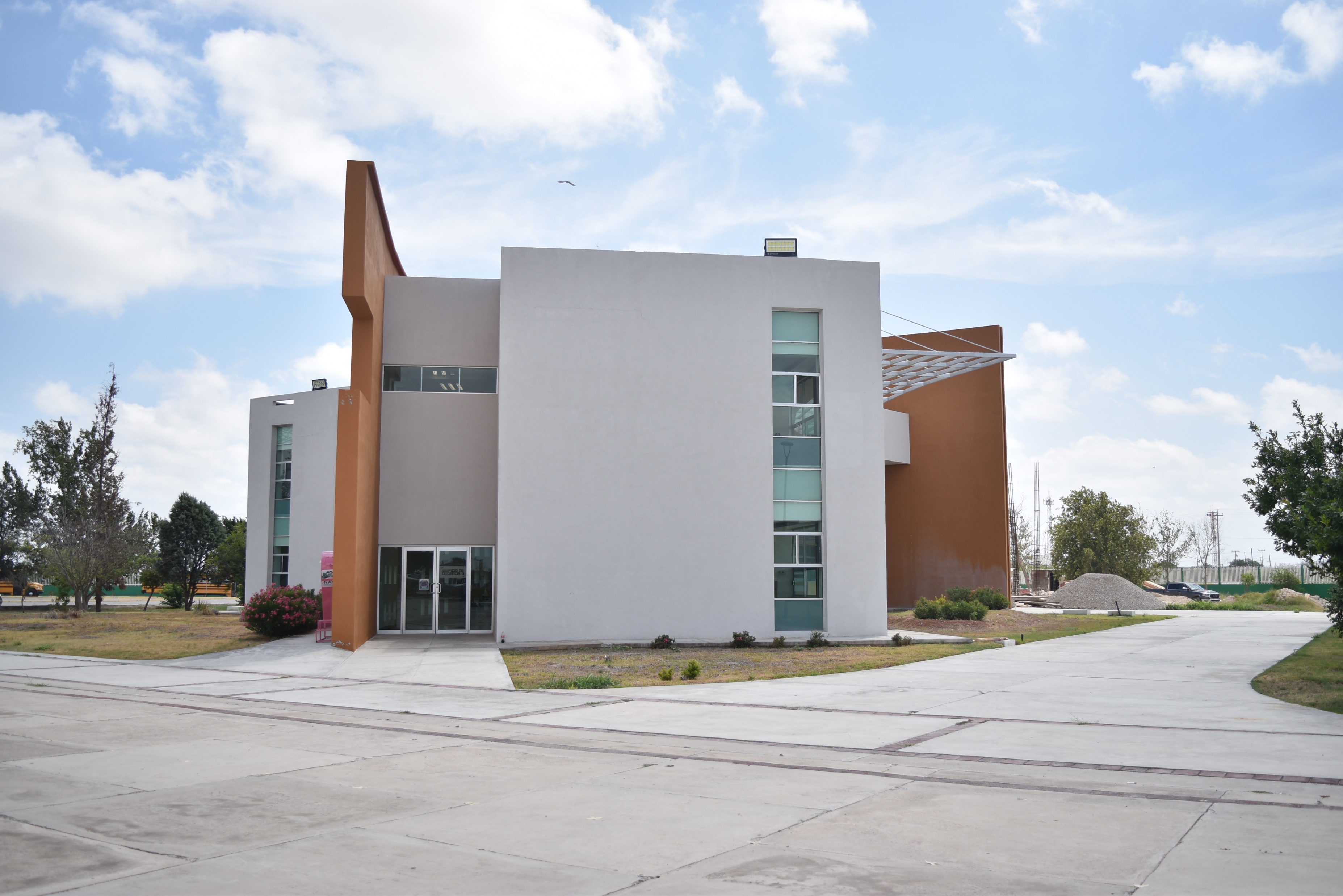 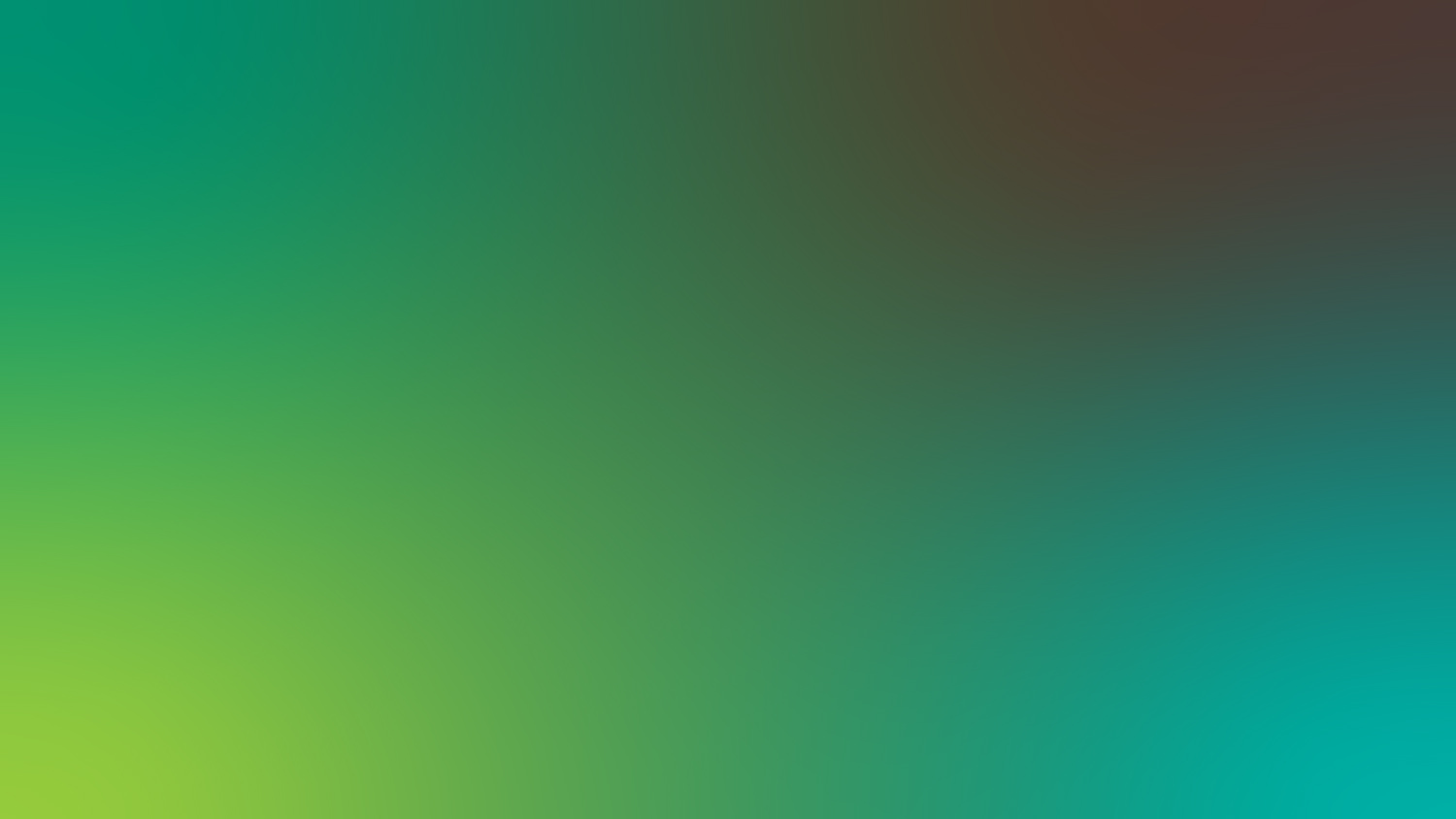 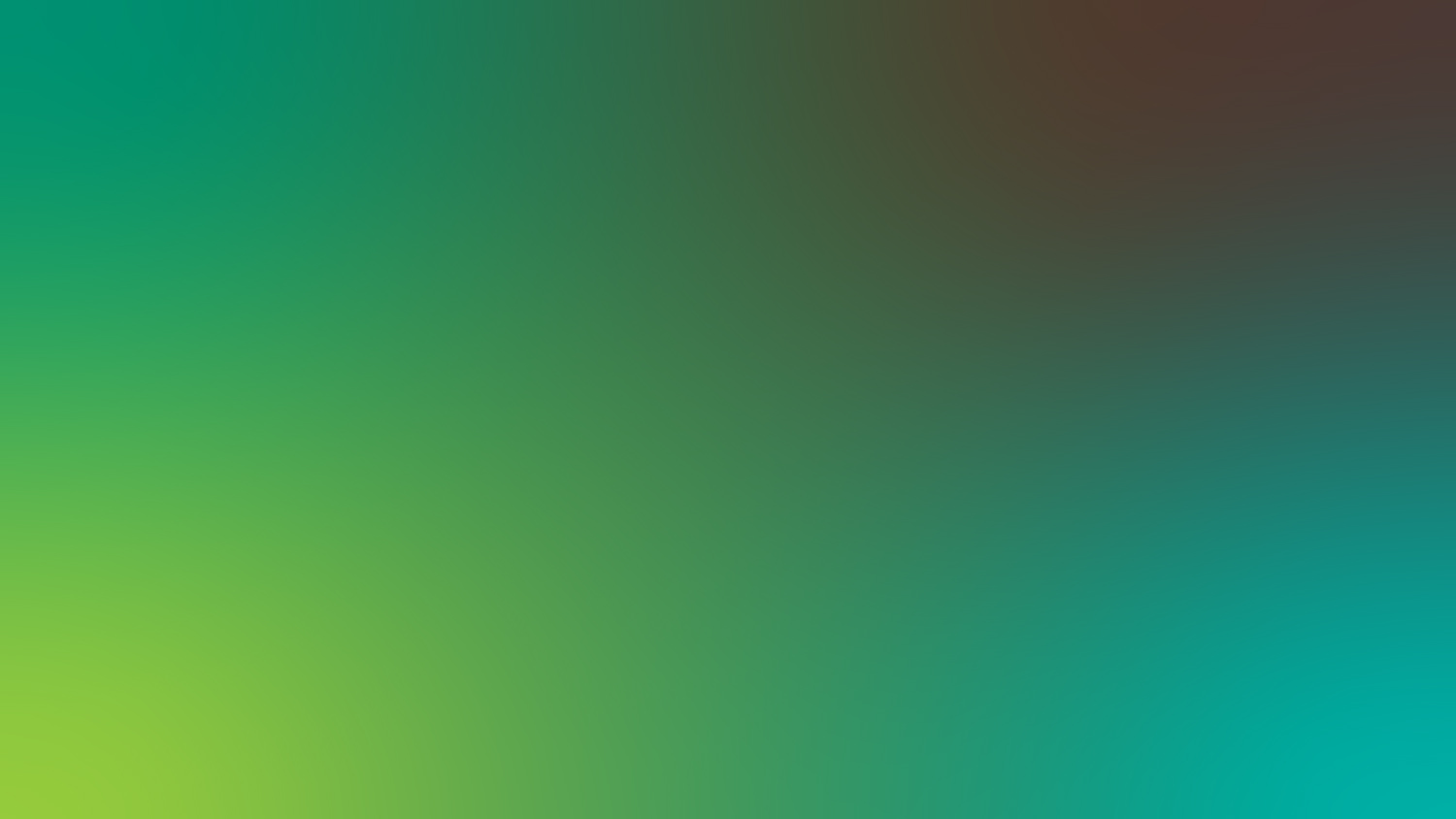 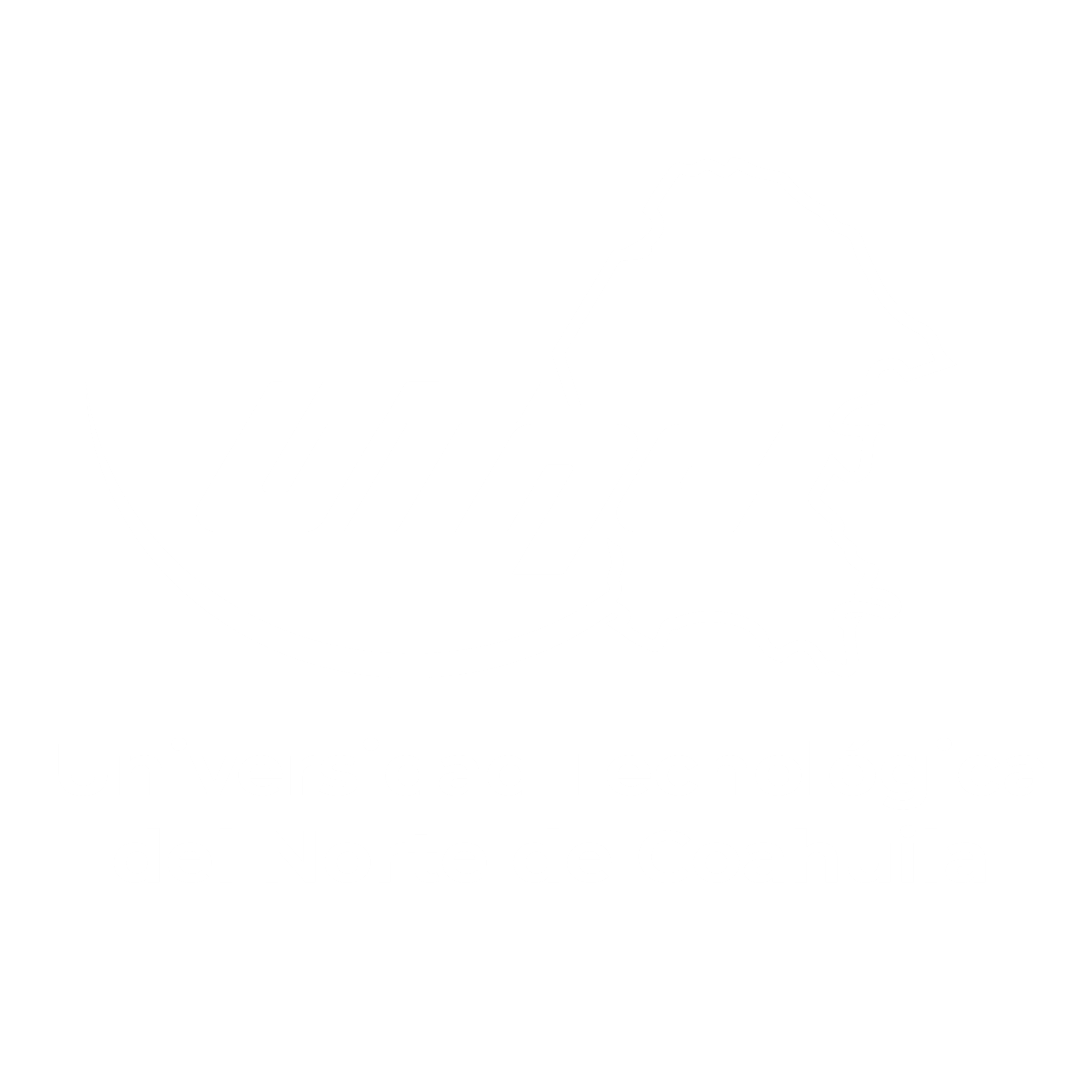 TU TEXTO AQUÍ:
Redactar bien ayuda a tener una comunicación efectiva, evitando malos entendidos y posibles errores al seguir instrucciones o tomar decisiones. Lo anterior permite ahorrar tiempo, promover la eficiencia y mejorar la productividad, a la vez que se mejoran las relaciones interpersonales.
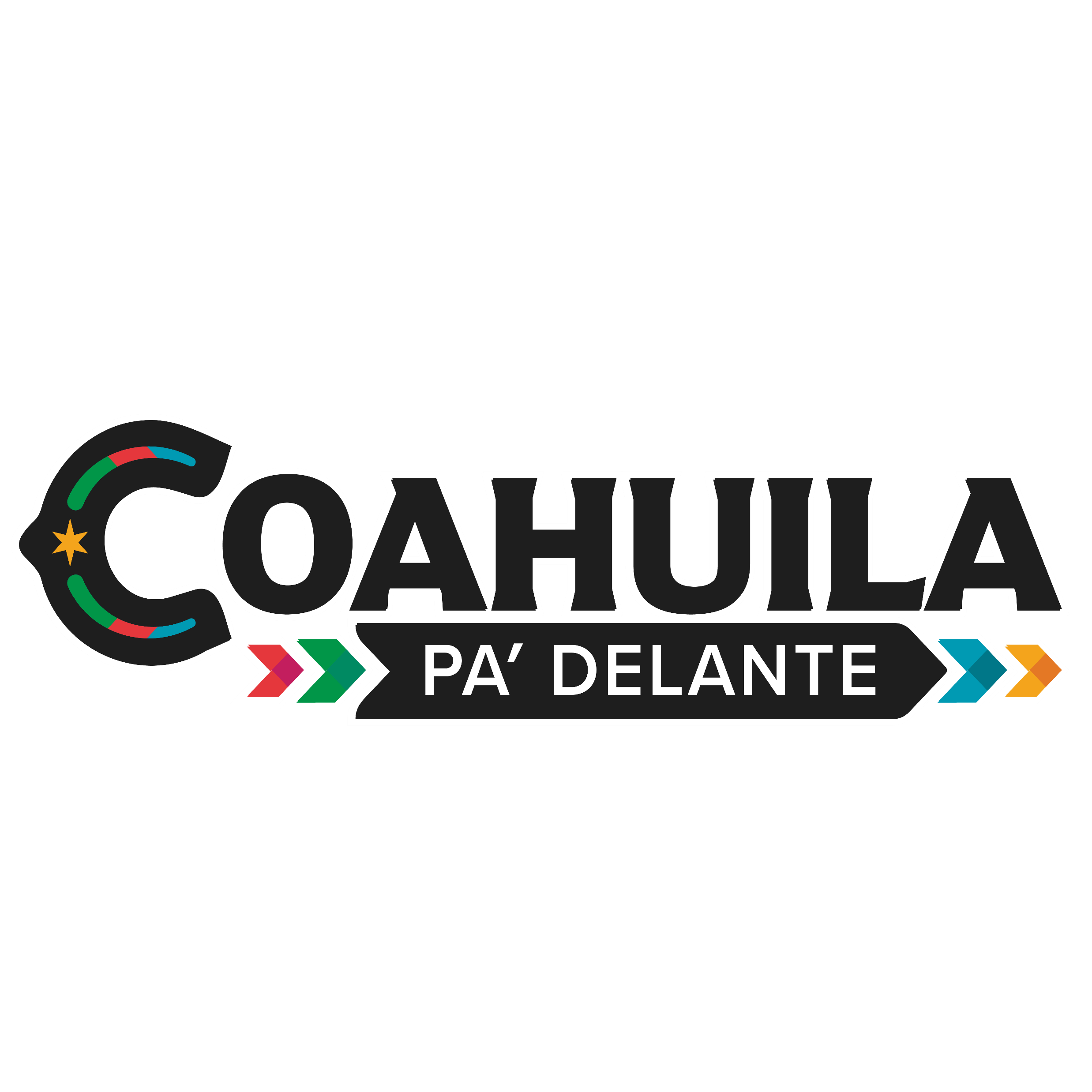 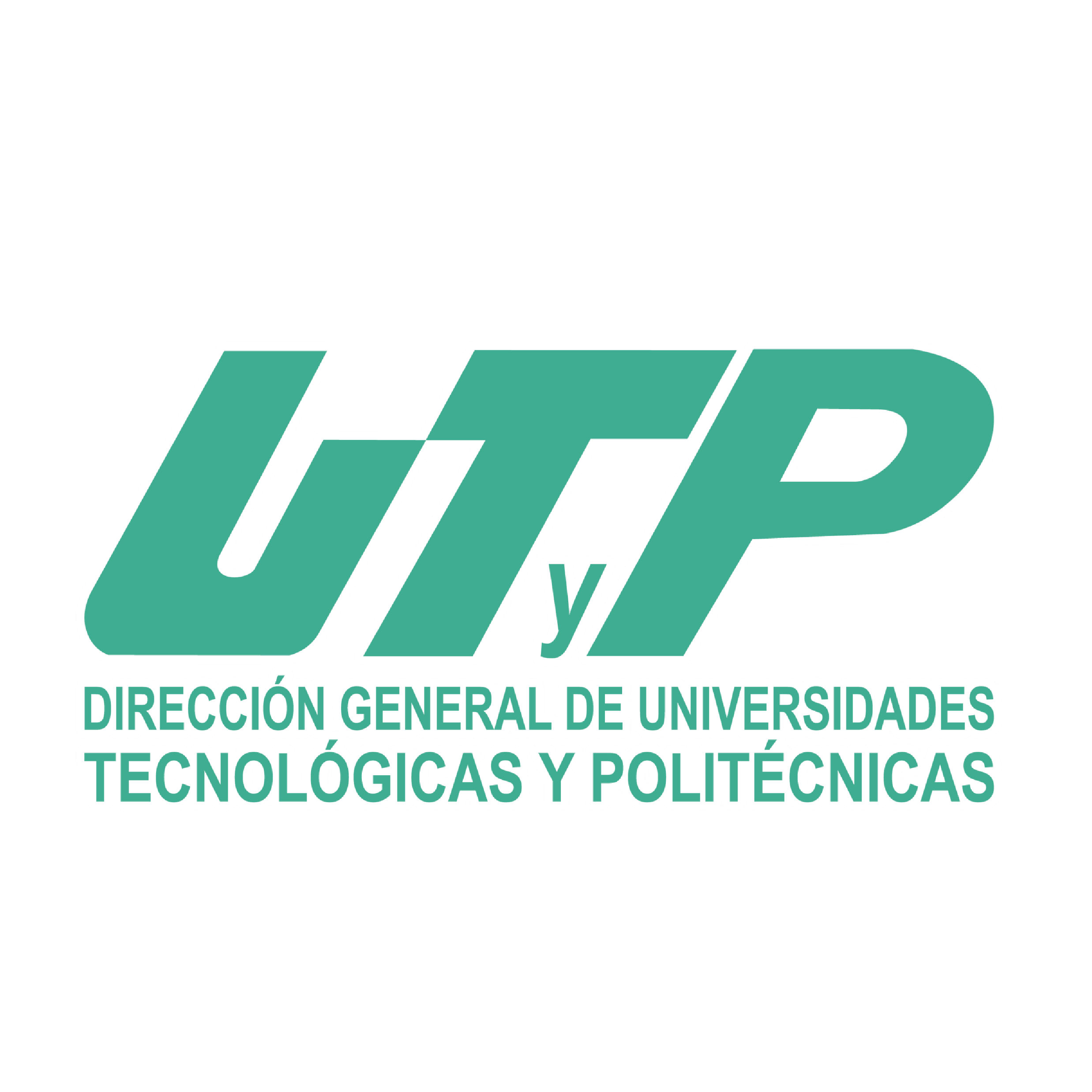 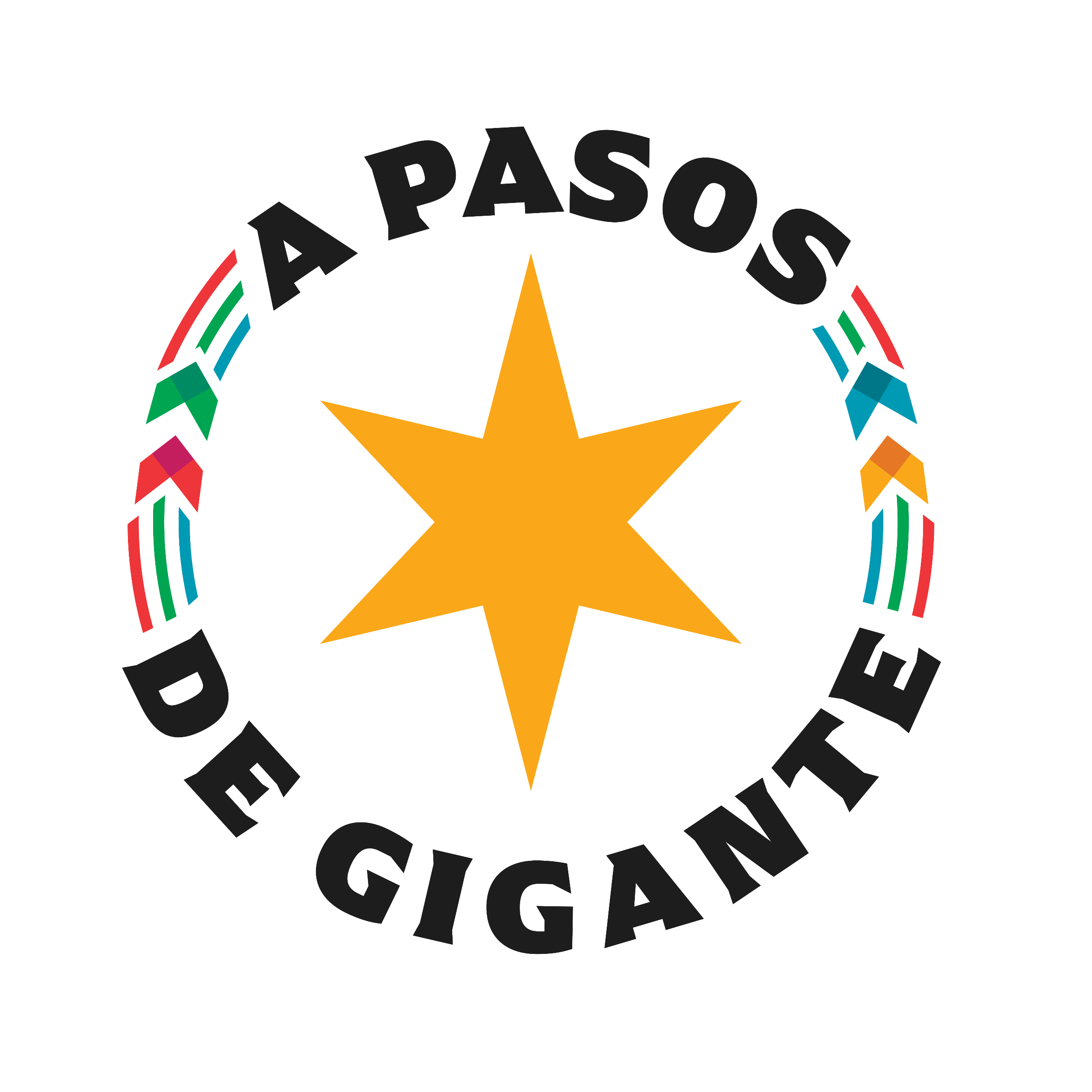 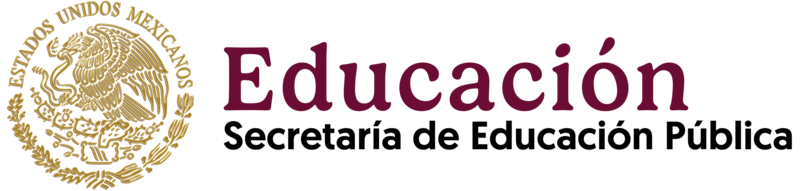 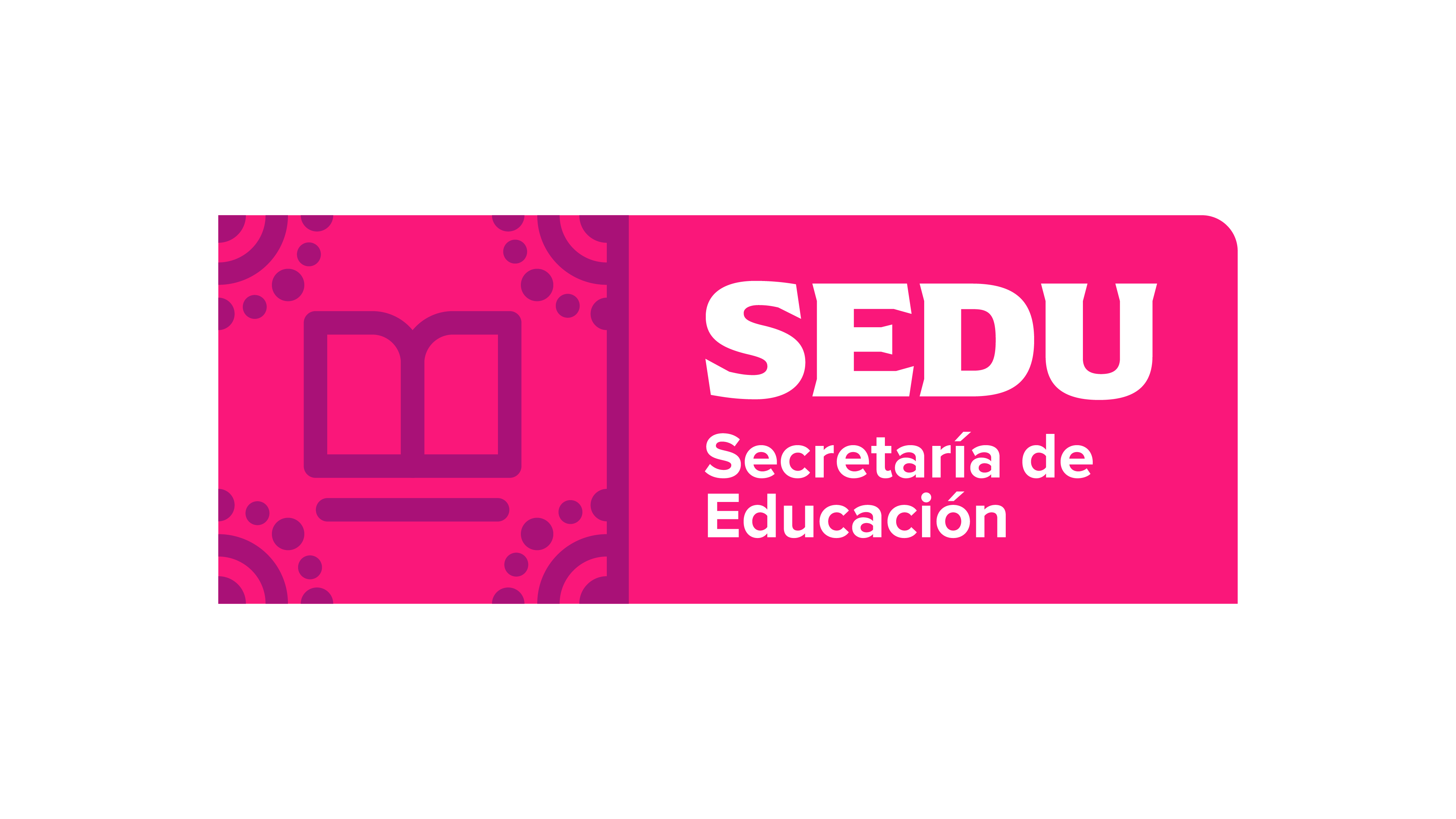 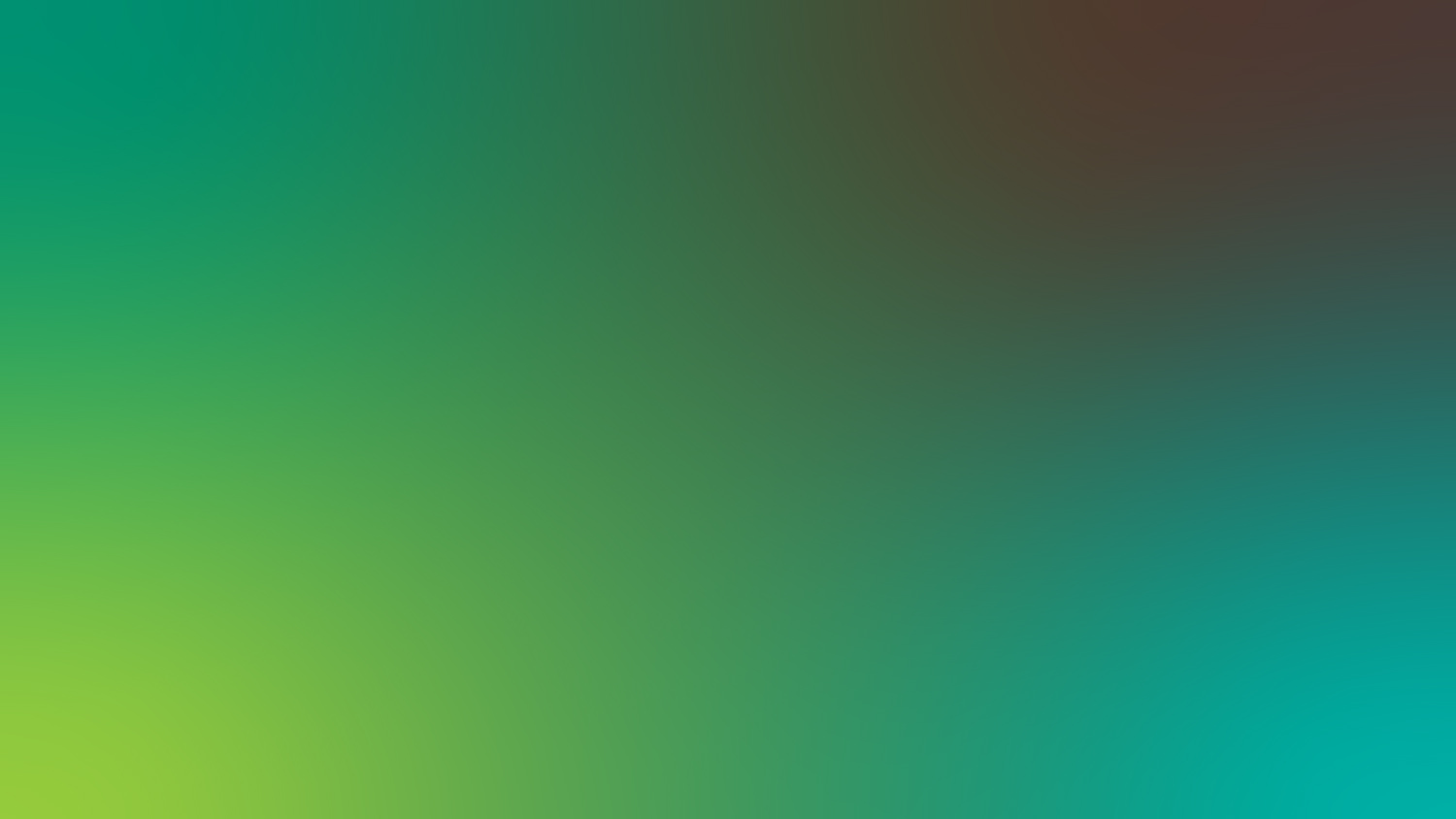 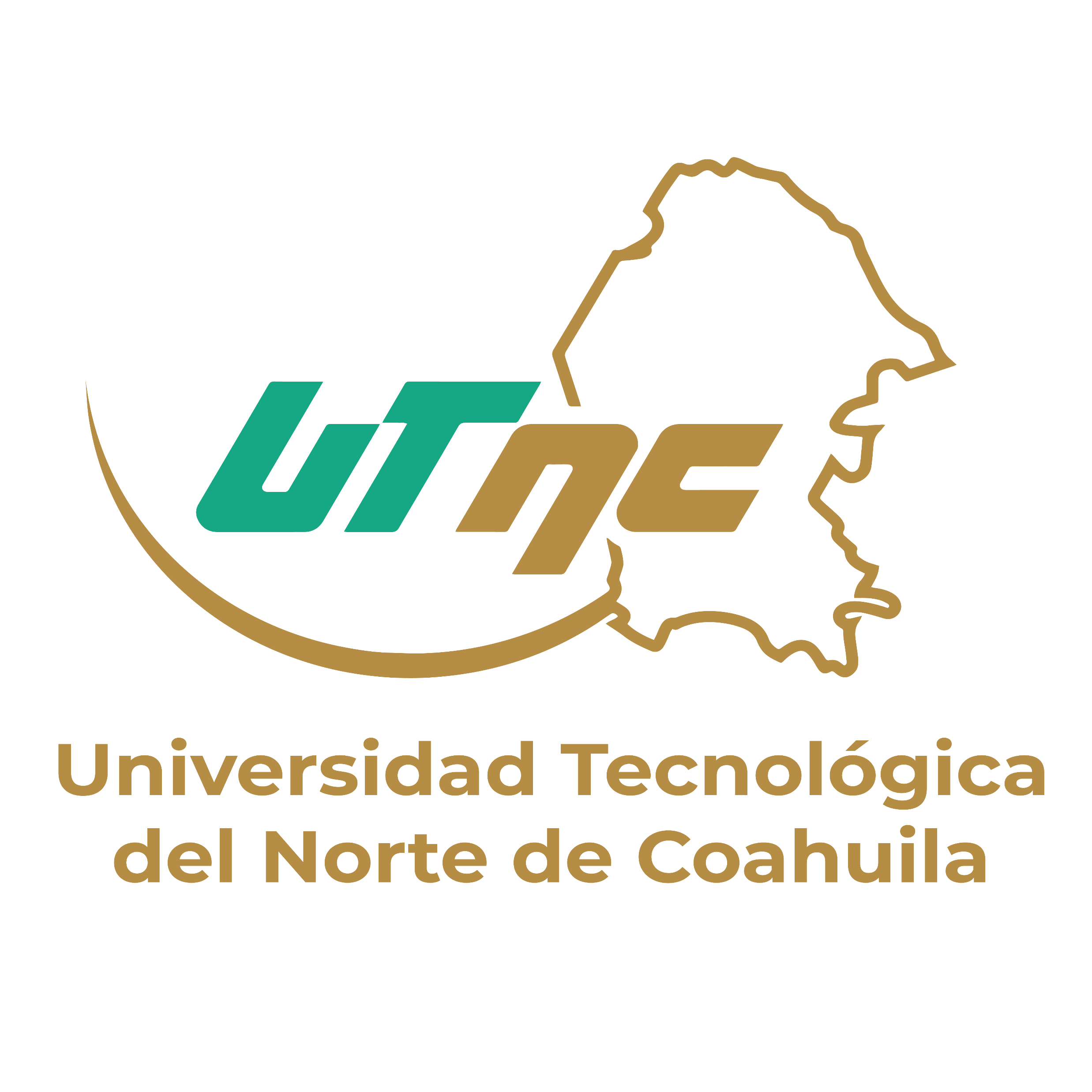 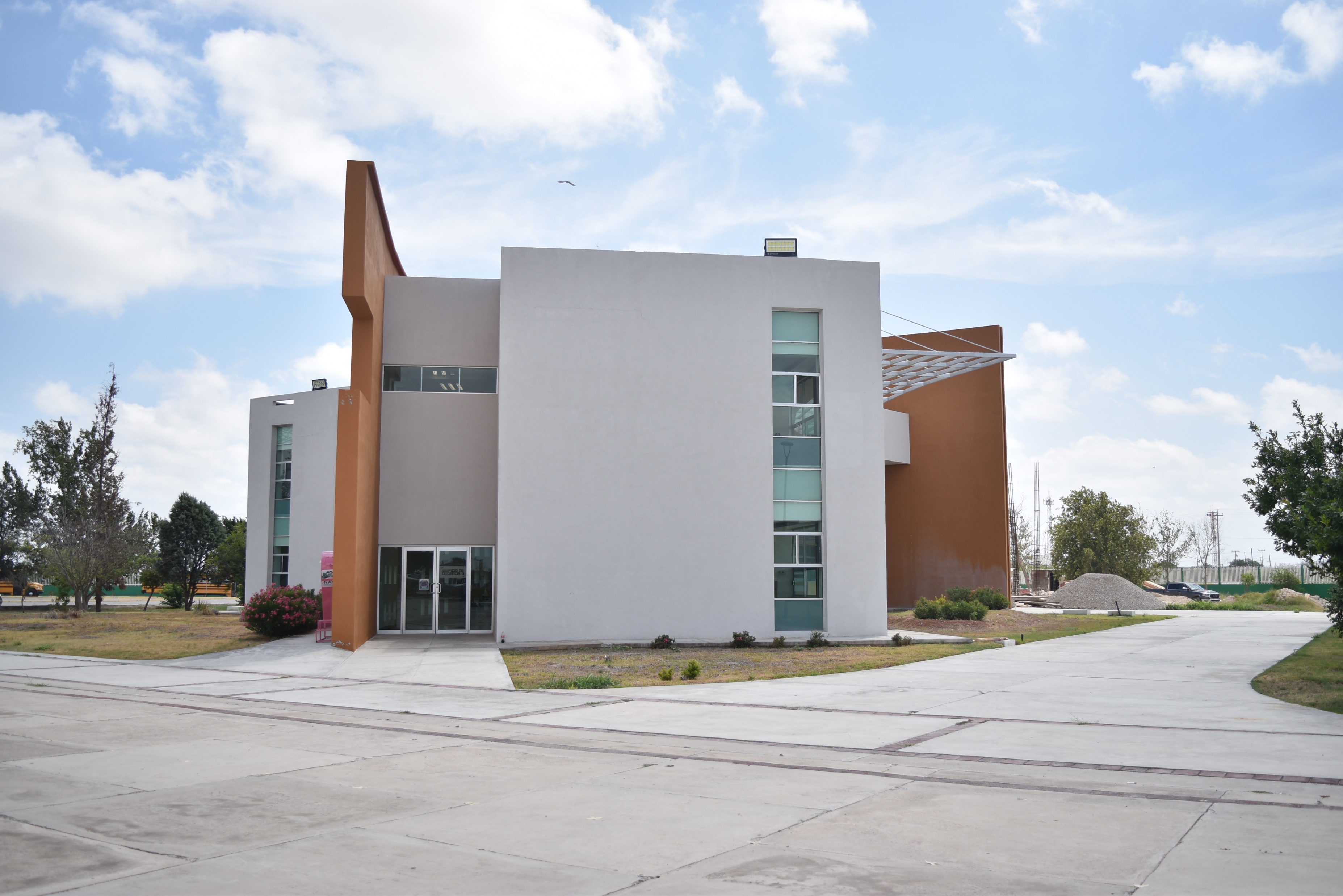 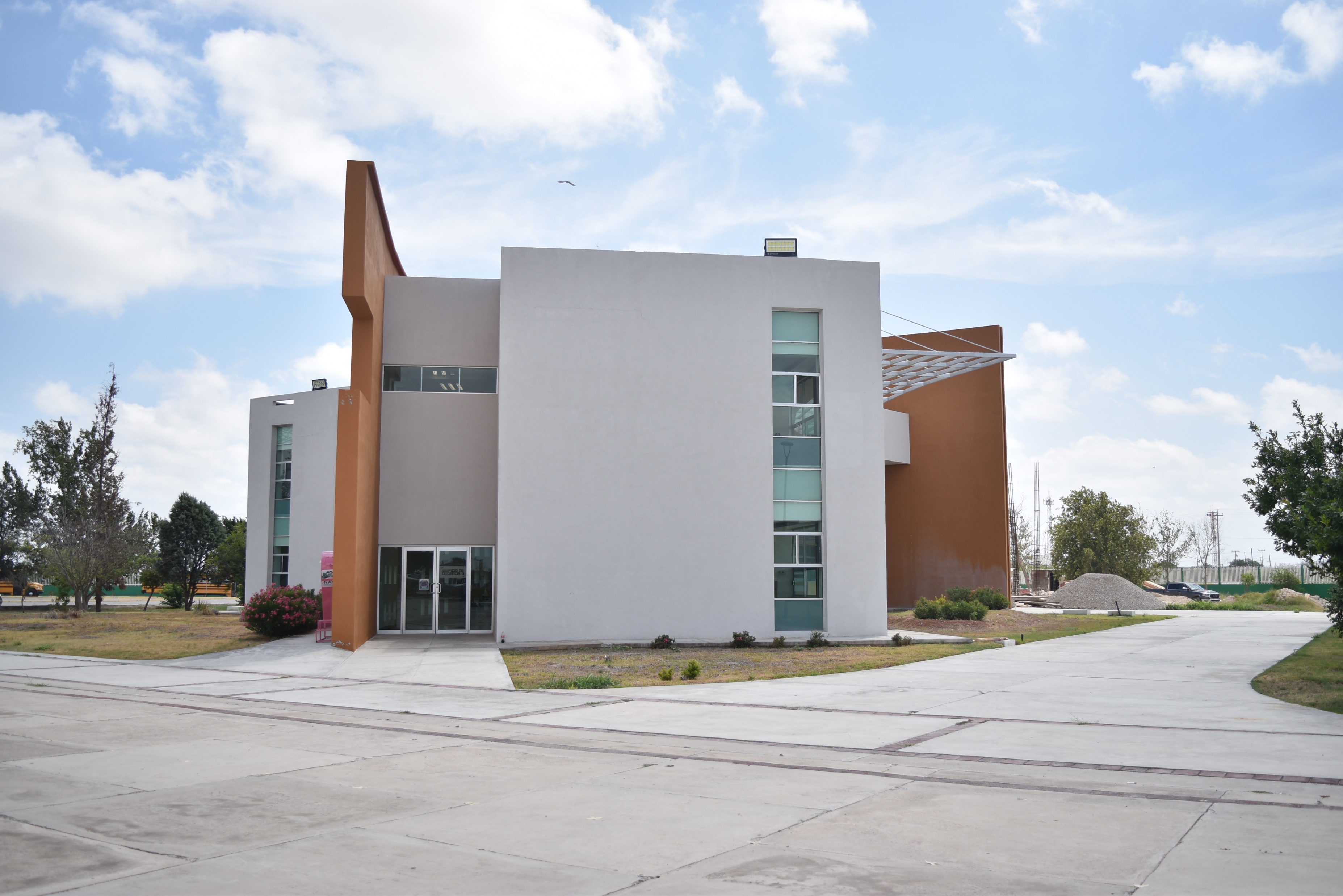 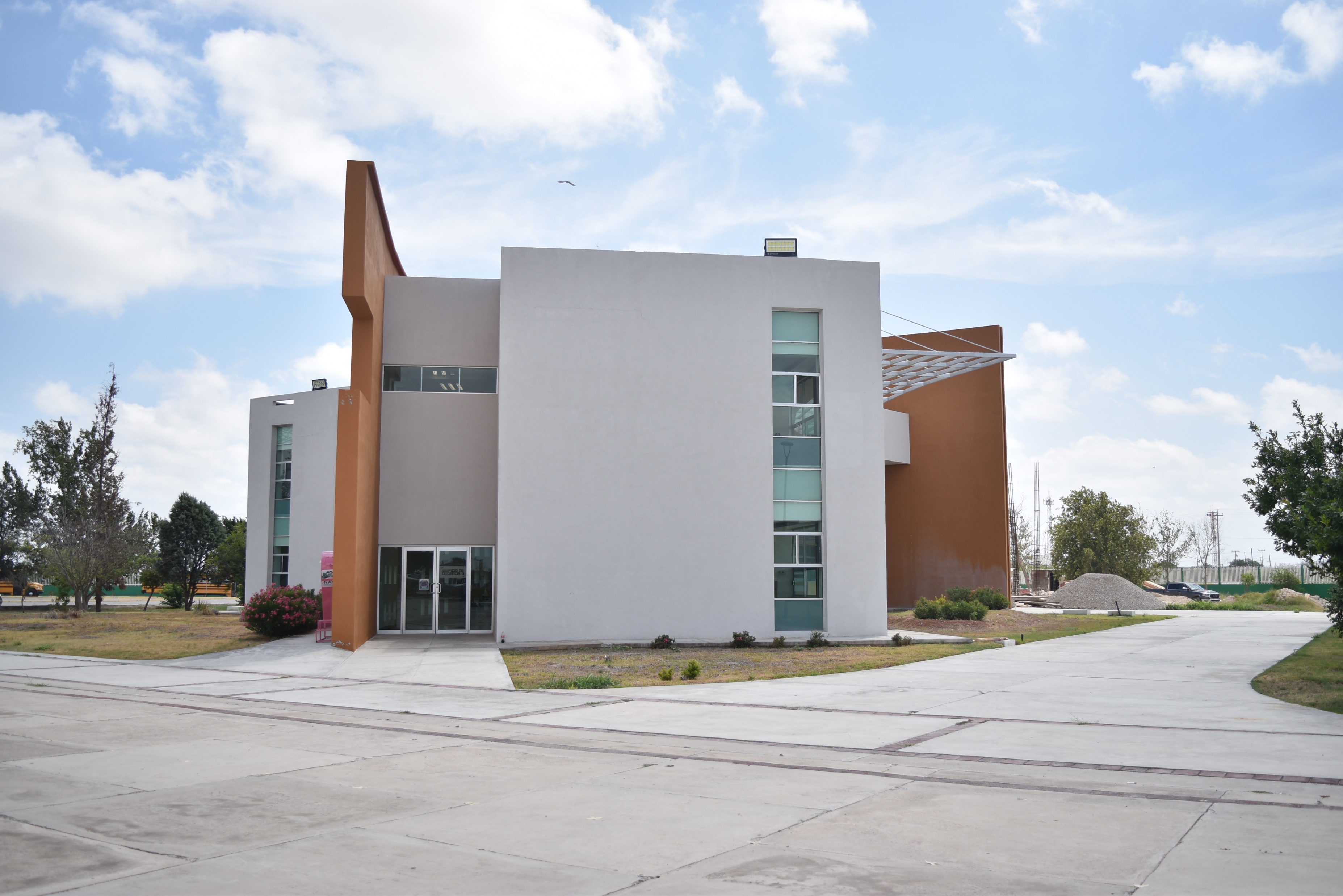 Imagen representativa
Imagen representativa
Imagen representativa
Texto principal
Texto principal
Texto principal
Mucho texto mucho texto mucho texto mucho texto mucho texto texto mucho texto mucho texto
Mucho texto mucho texto mucho texto mucho texto mucho texto texto mucho texto mucho texto
Mucho texto mucho texto mucho texto mucho texto mucho texto texto mucho texto mucho texto
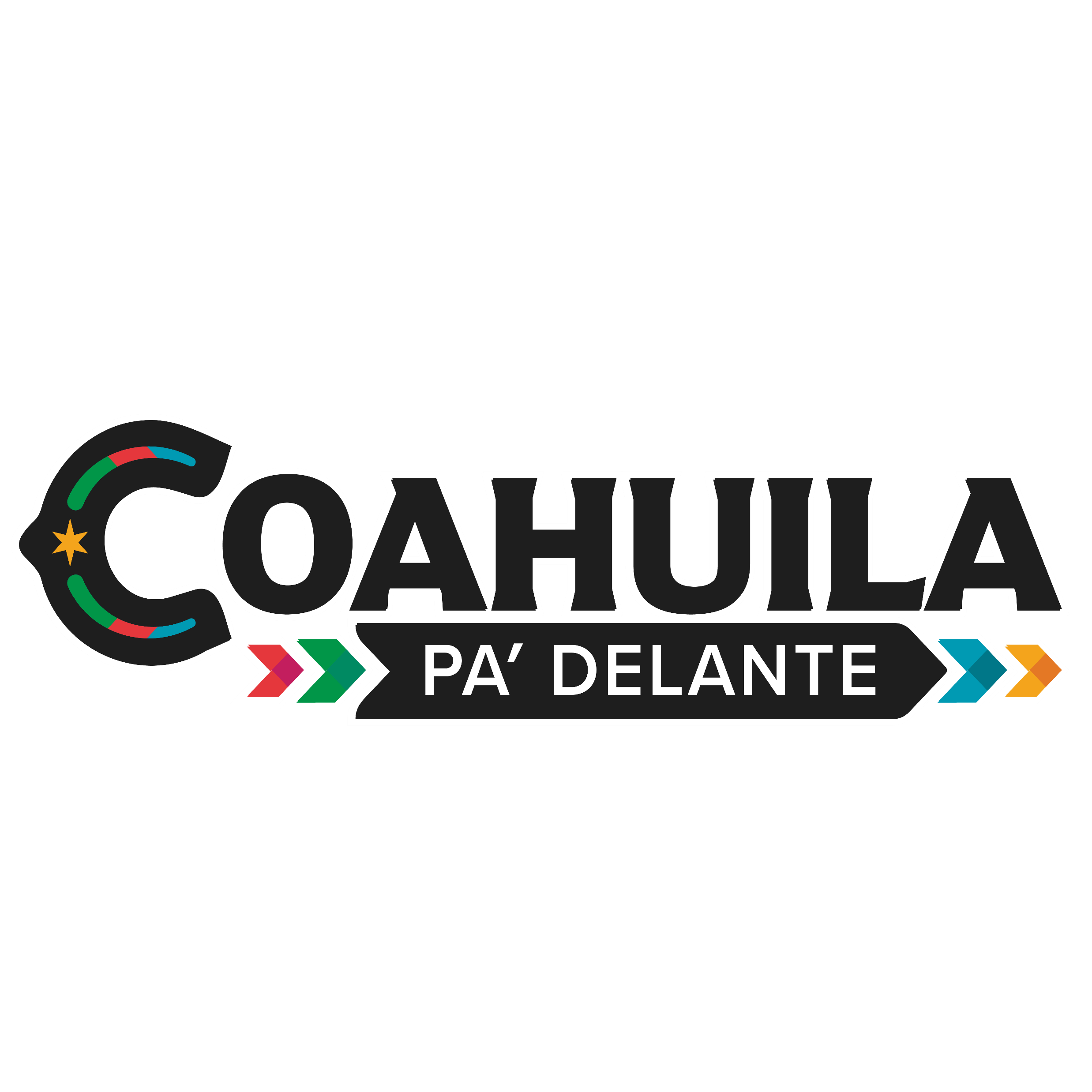 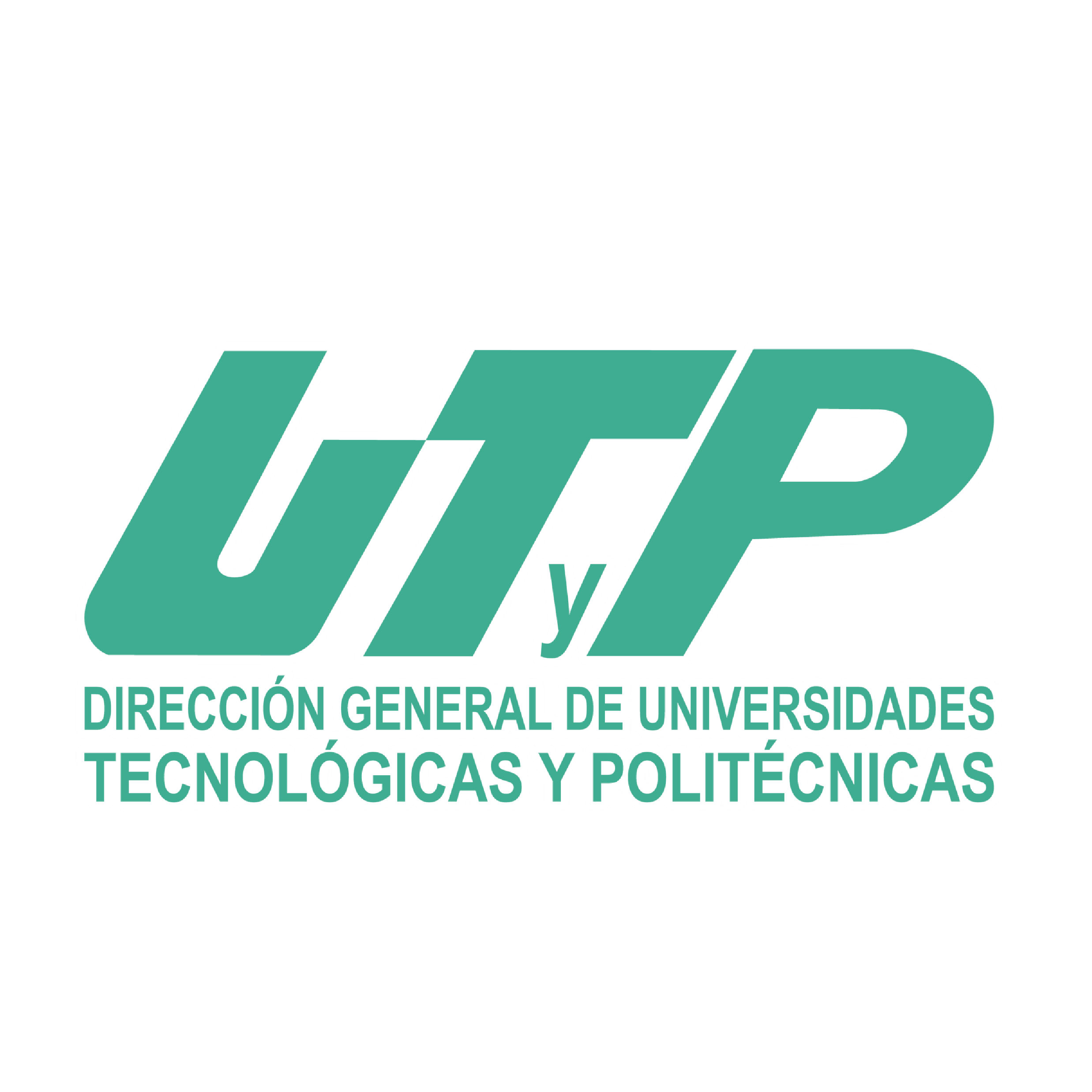 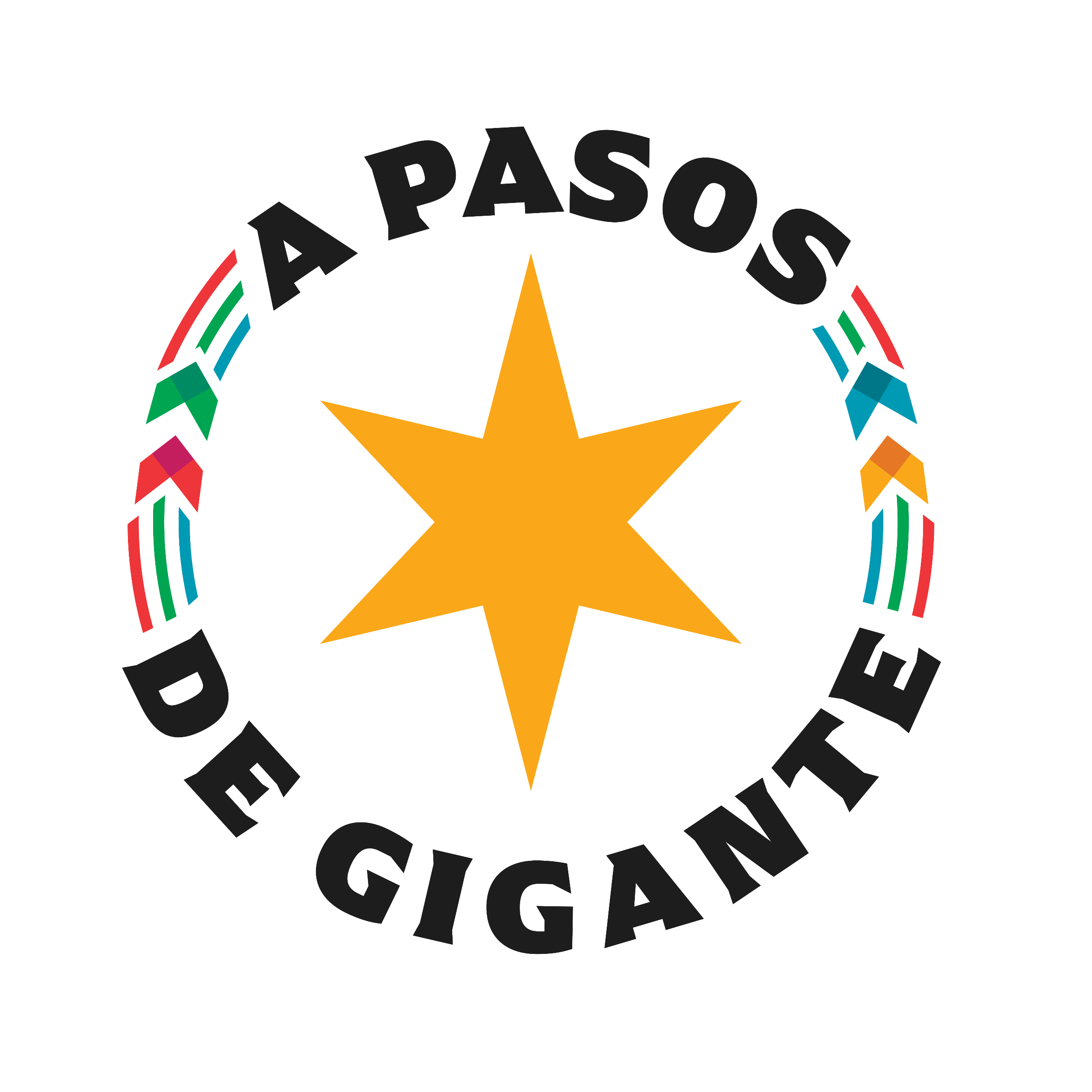 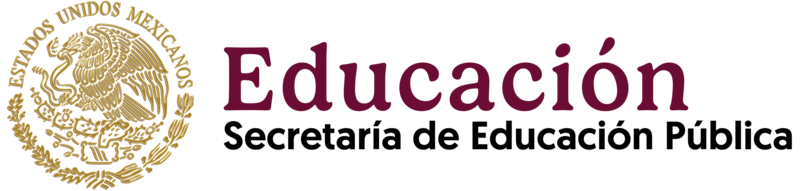 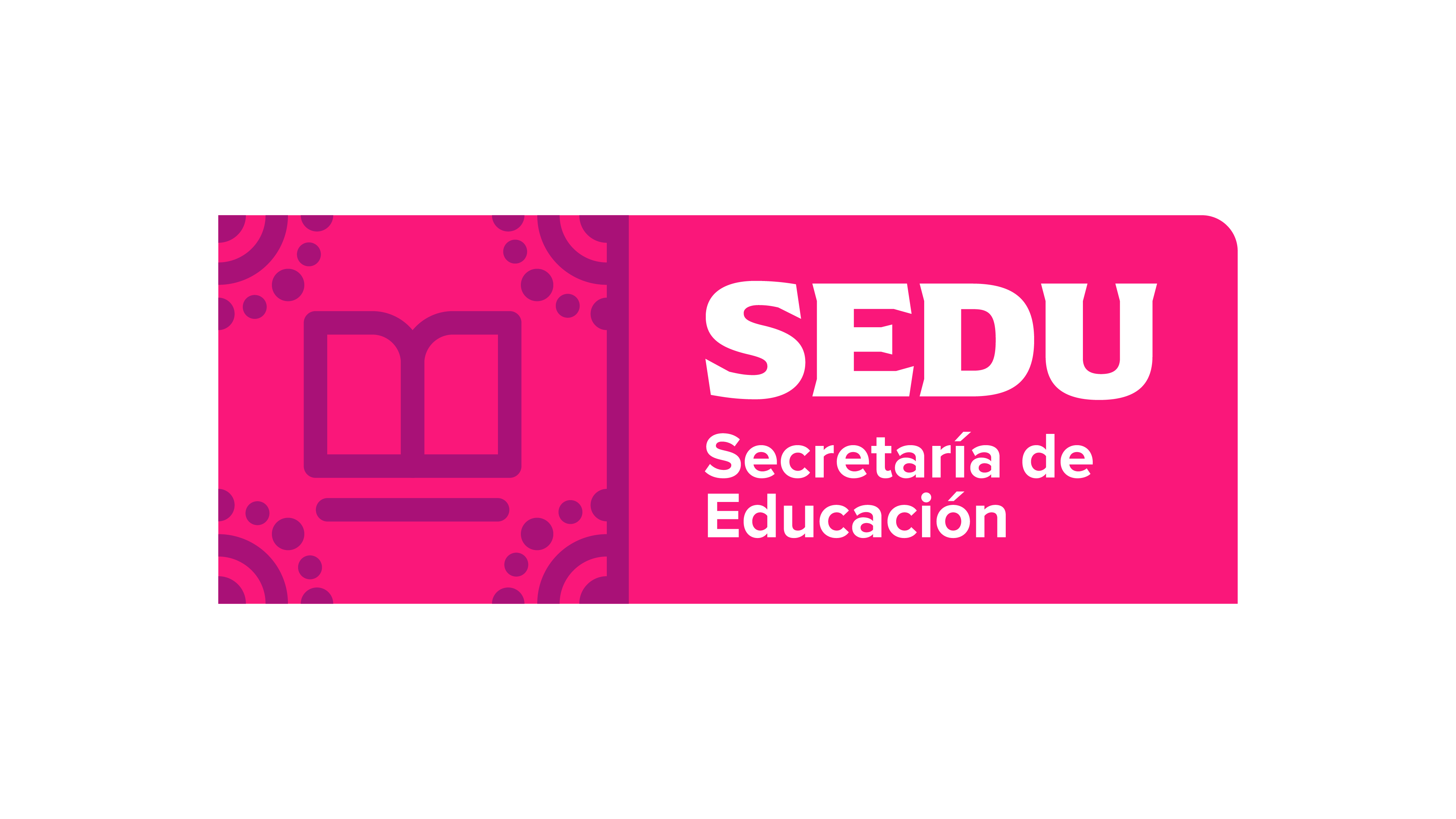 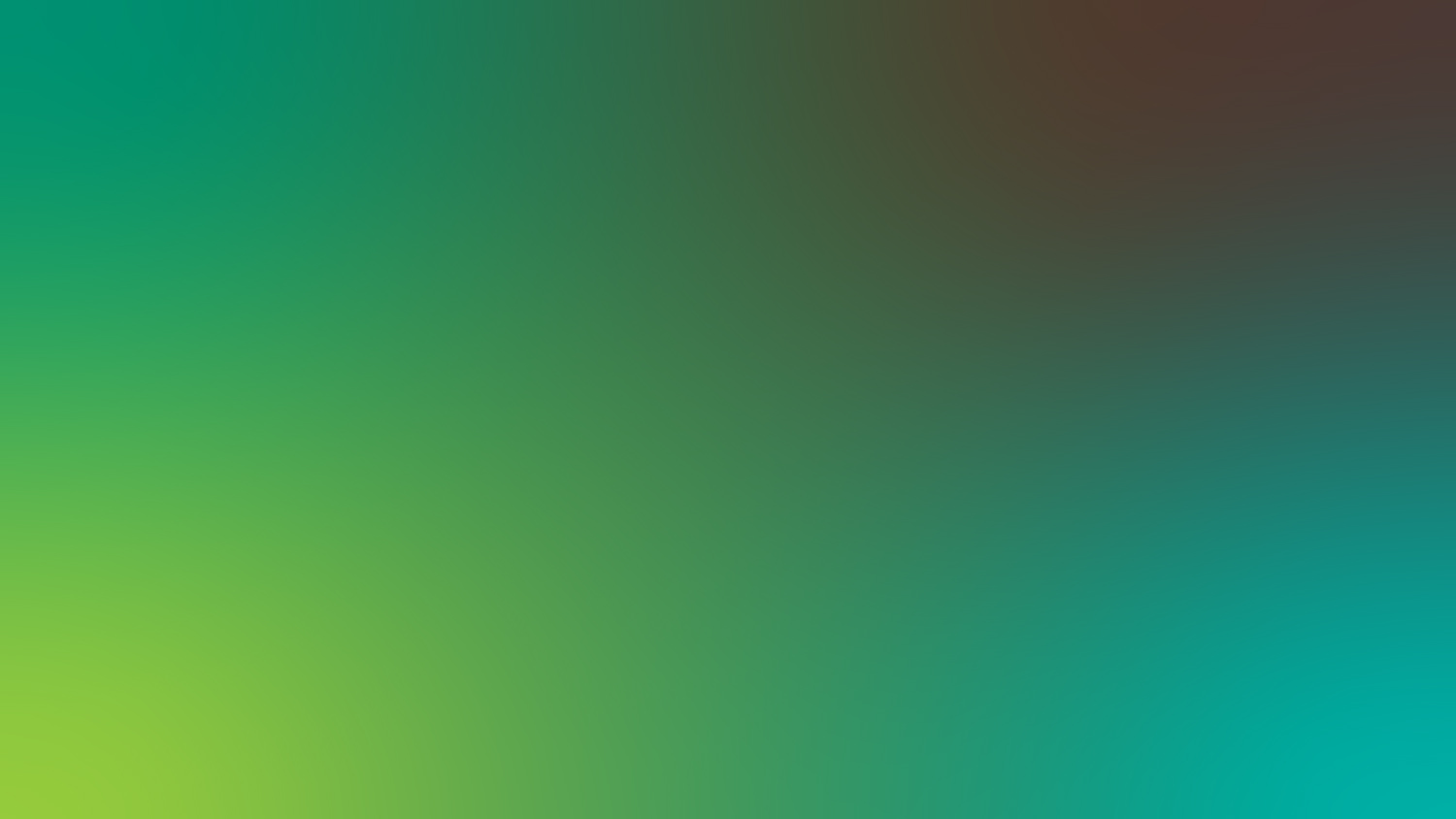 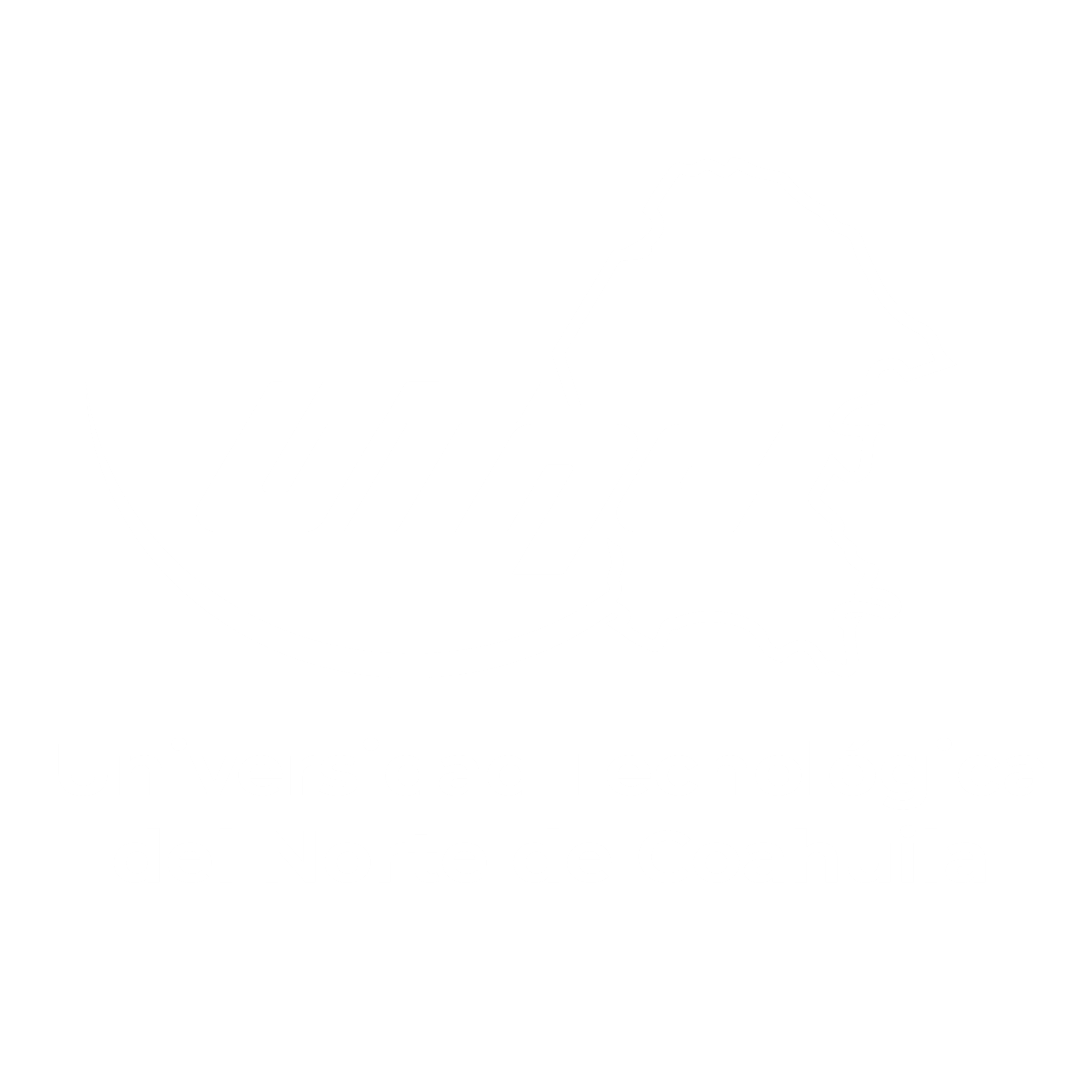 TU TEXTO AQUÍ:
Redactar bien ayuda a tener una comunicación efectiva, evitando malos entendidos y posibles errores al seguir instrucciones o tomar decisiones. Lo anterior permite ahorrar tiempo, promover la eficiencia y mejorar la productividad, a la vez que se mejoran las relaciones interpersonales.
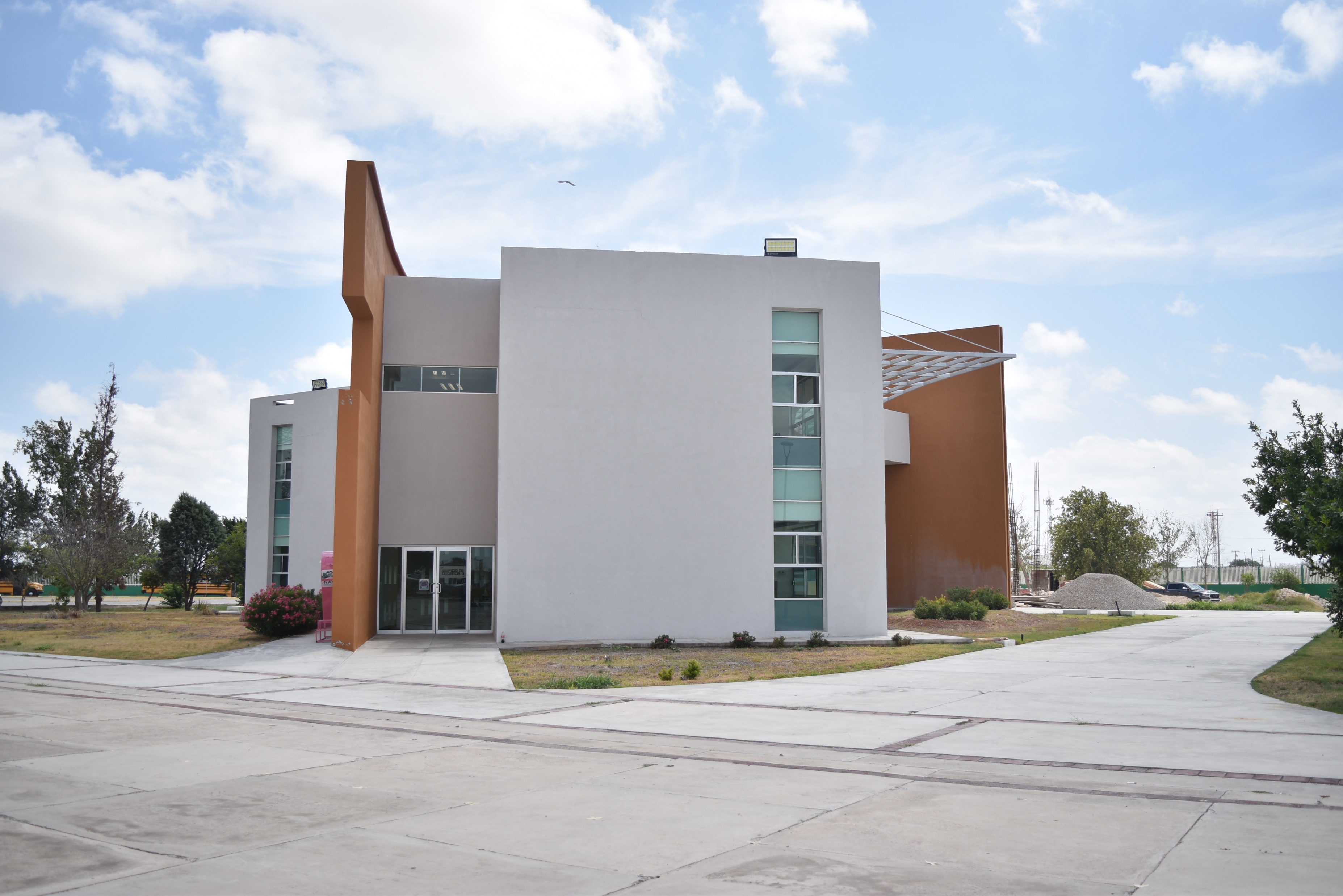 Imagen representativa
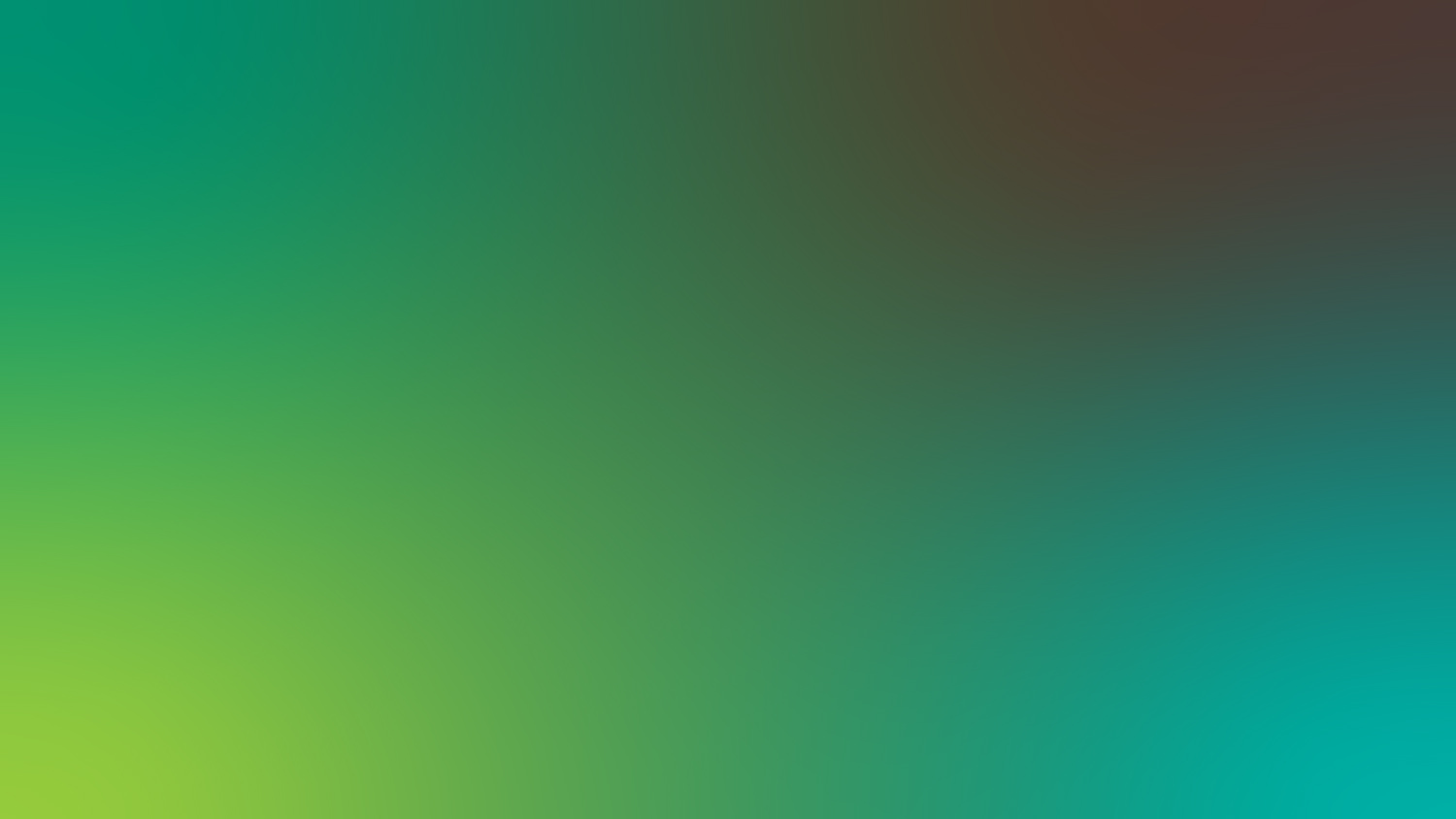 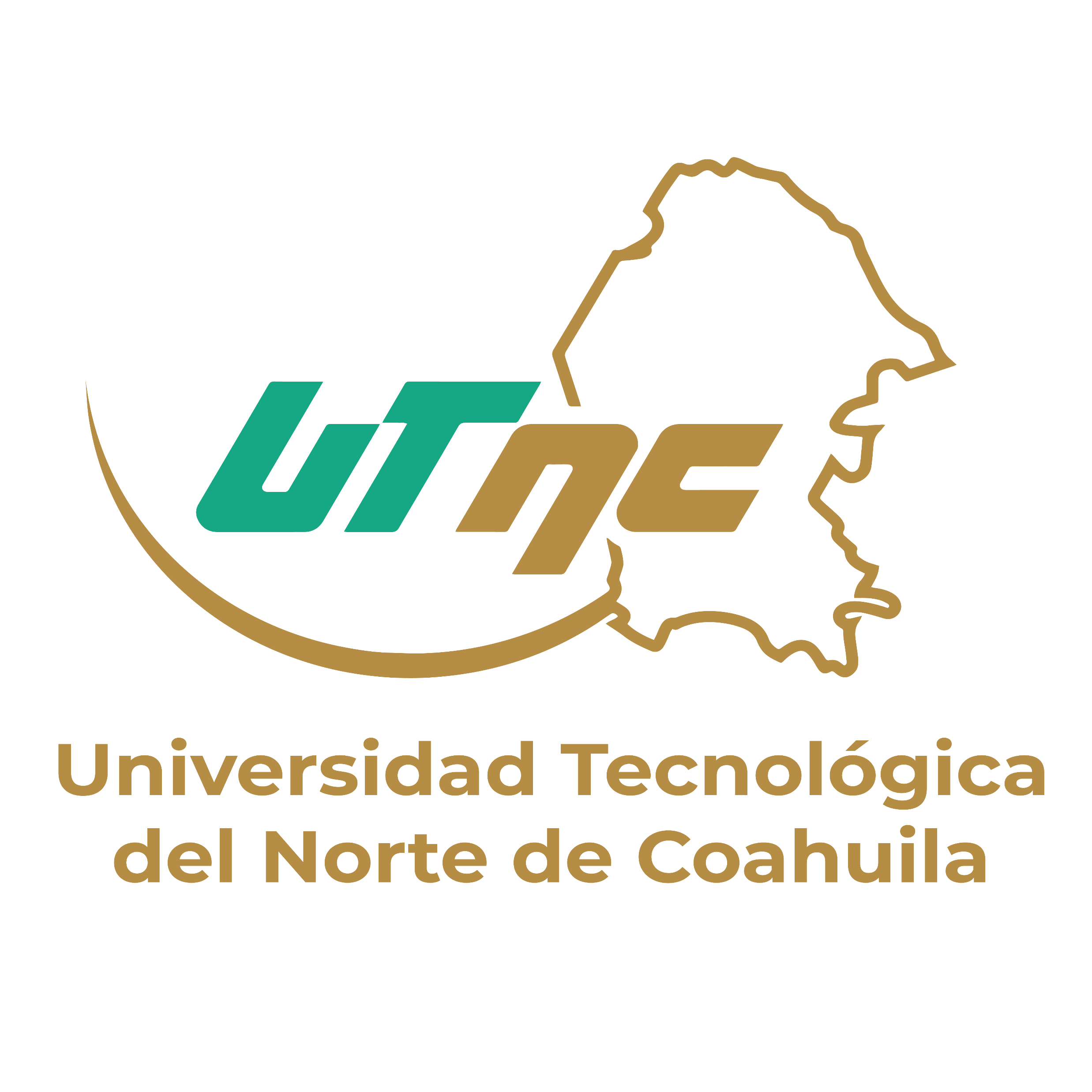 TU TEXTO AQUÍ:
TU TEXTO AQUÍ:
Redactar bien ayuda a tener una comunicación efectiva, evitando malos entendidos y posibles errores al seguir instrucciones o tomar decisiones. Lo anterior permite ahorrar tiempo, promover la eficiencia y mejorar la productividad, a la vez que se mejoran las relaciones interpersonales.
Redactar bien ayuda a tener una comunicación efectiva, evitando malos entendidos y posibles errores al seguir instrucciones o tomar decisiones. Lo anterior permite ahorrar tiempo, promover la eficiencia y mejorar la productividad, a la vez que se mejoran las relaciones interpersonales.
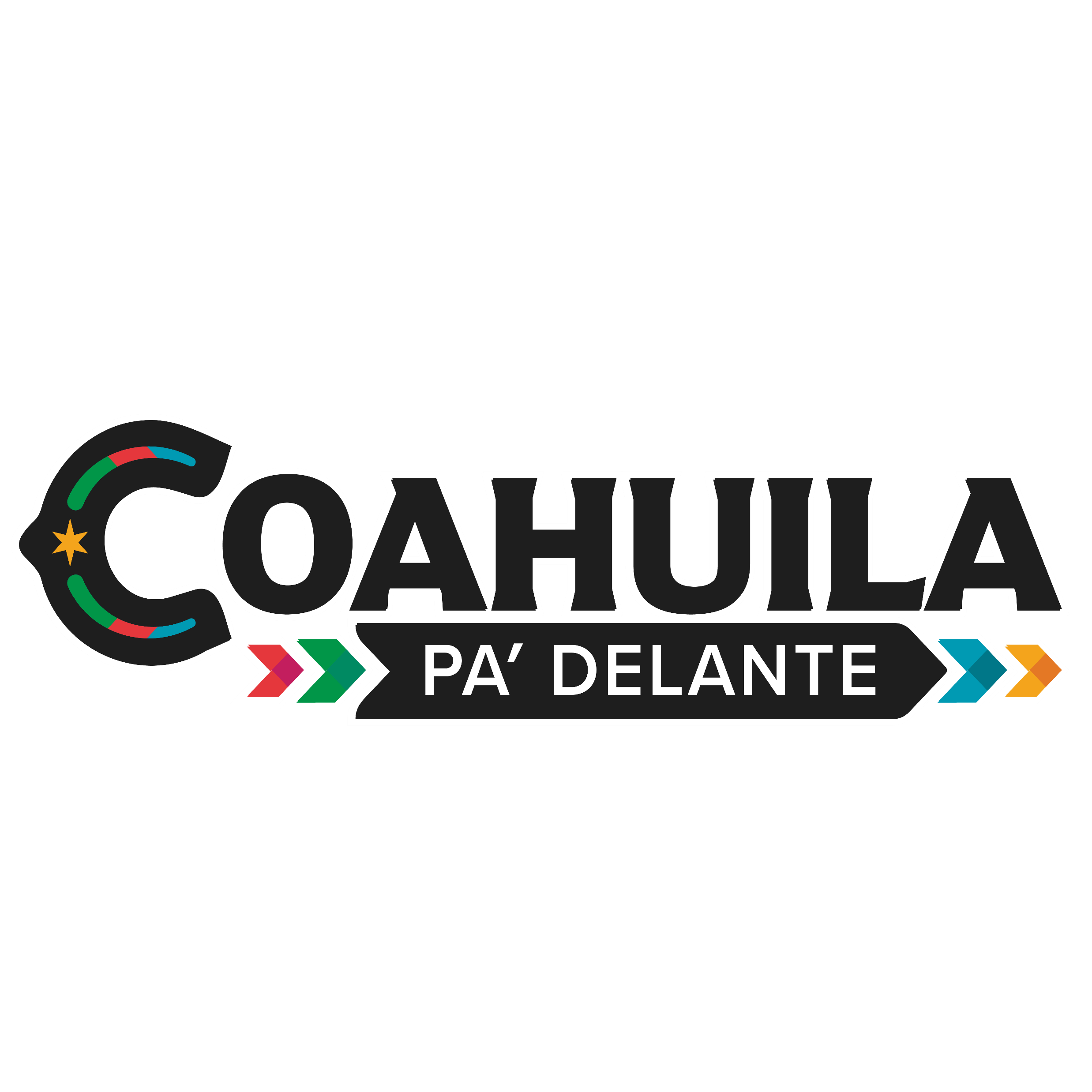 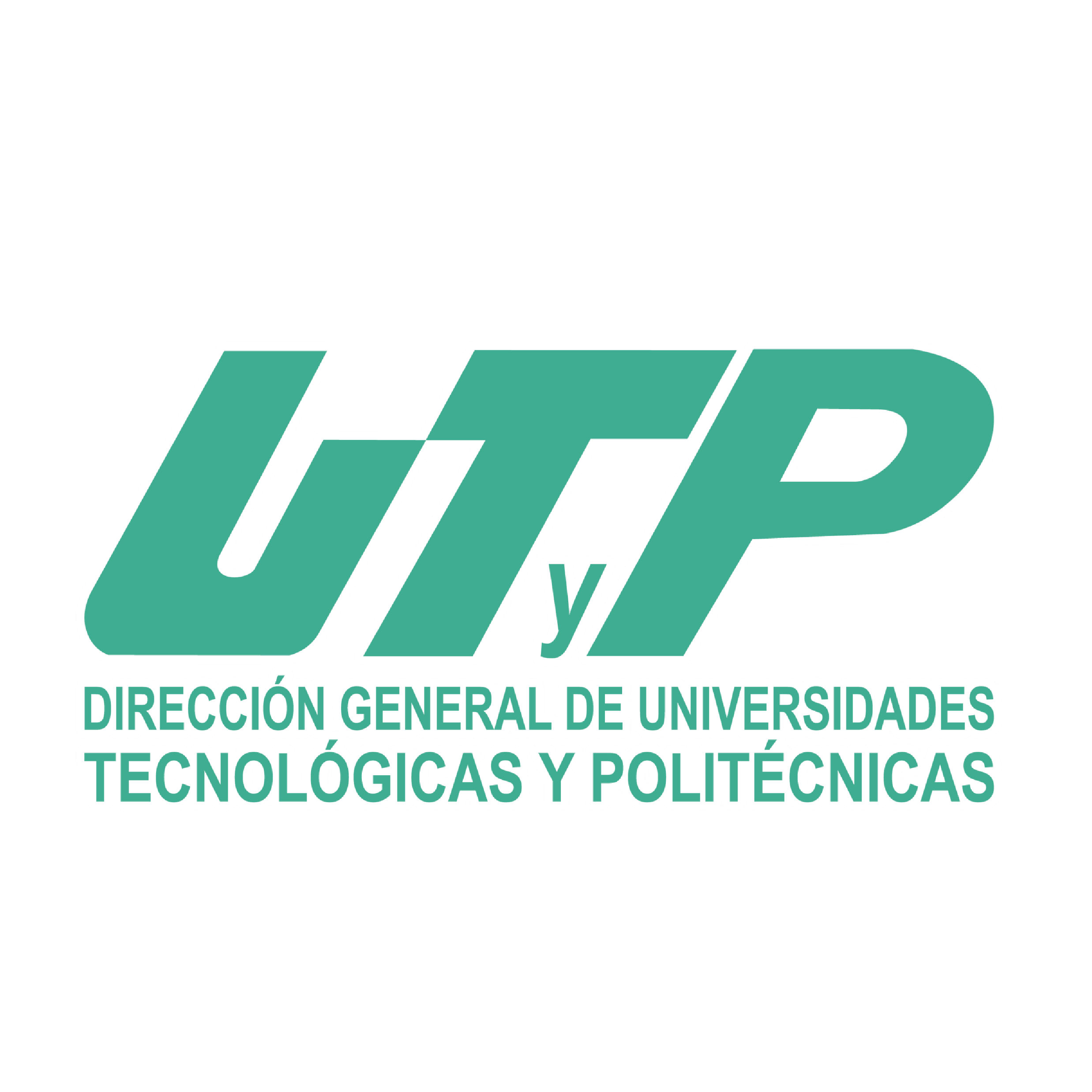 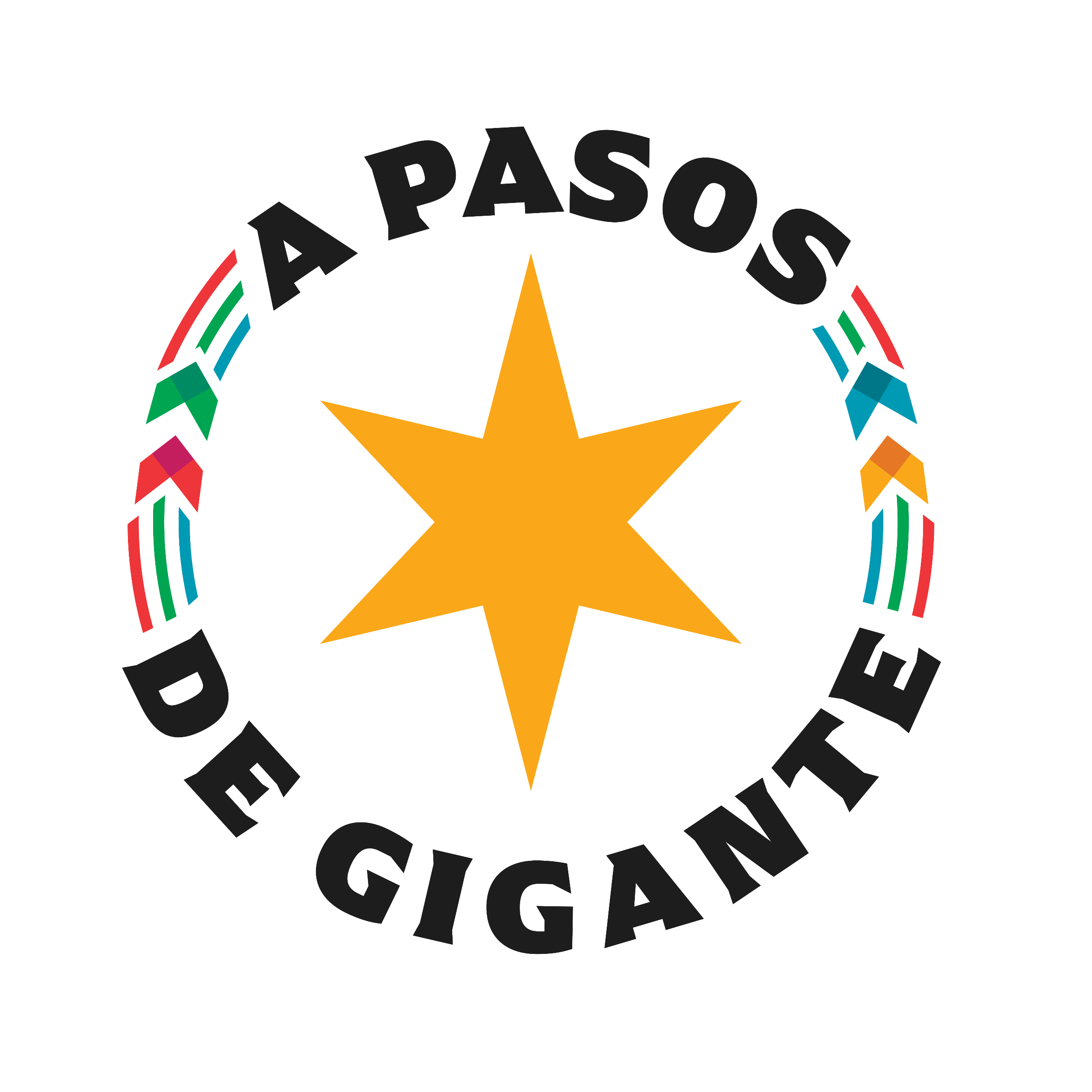 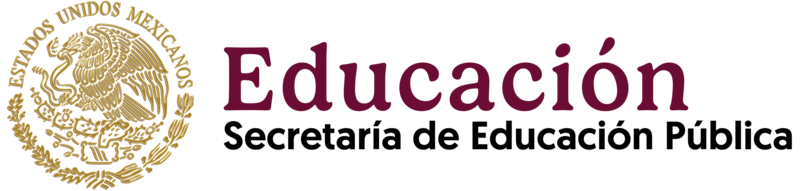 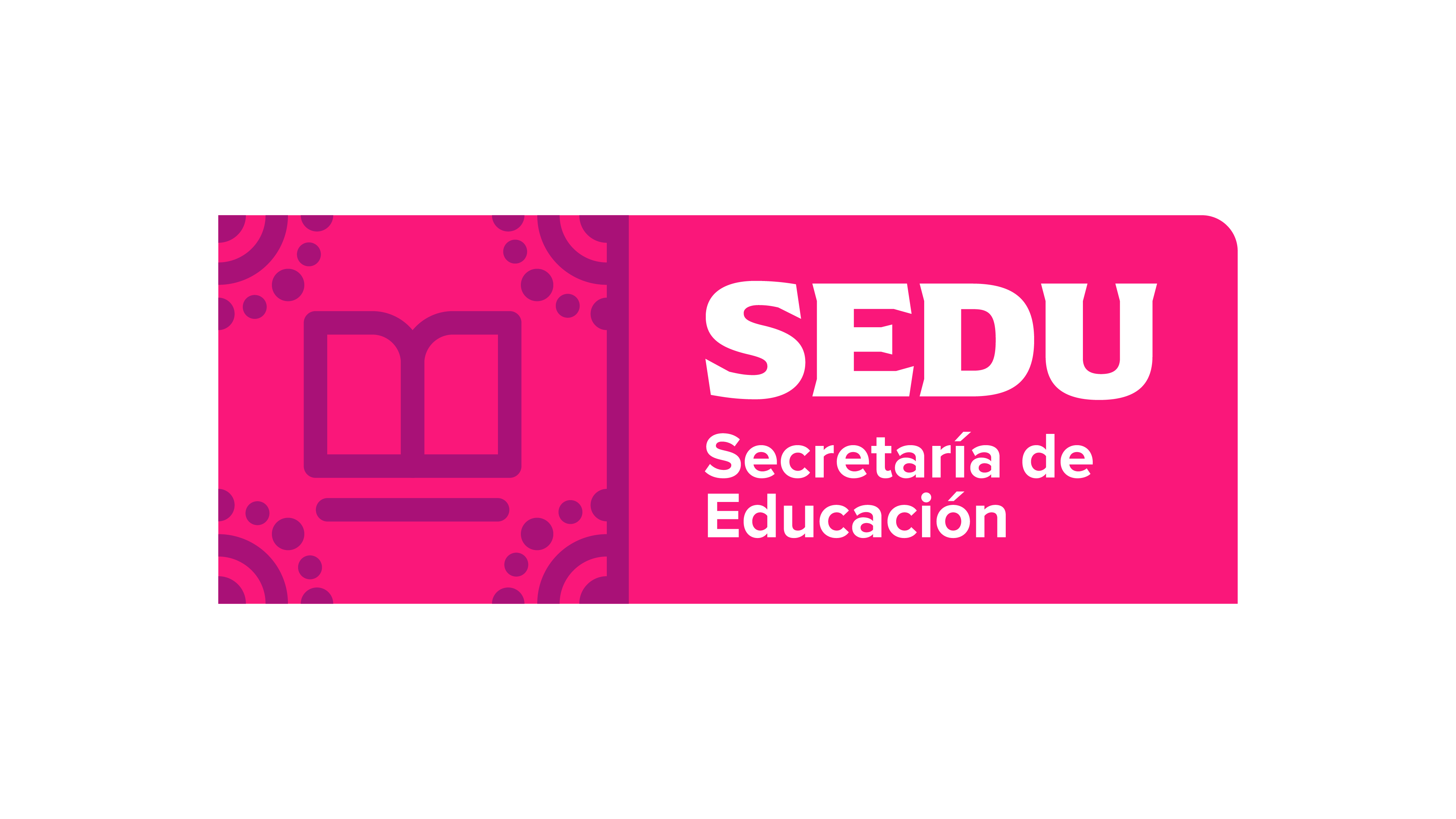 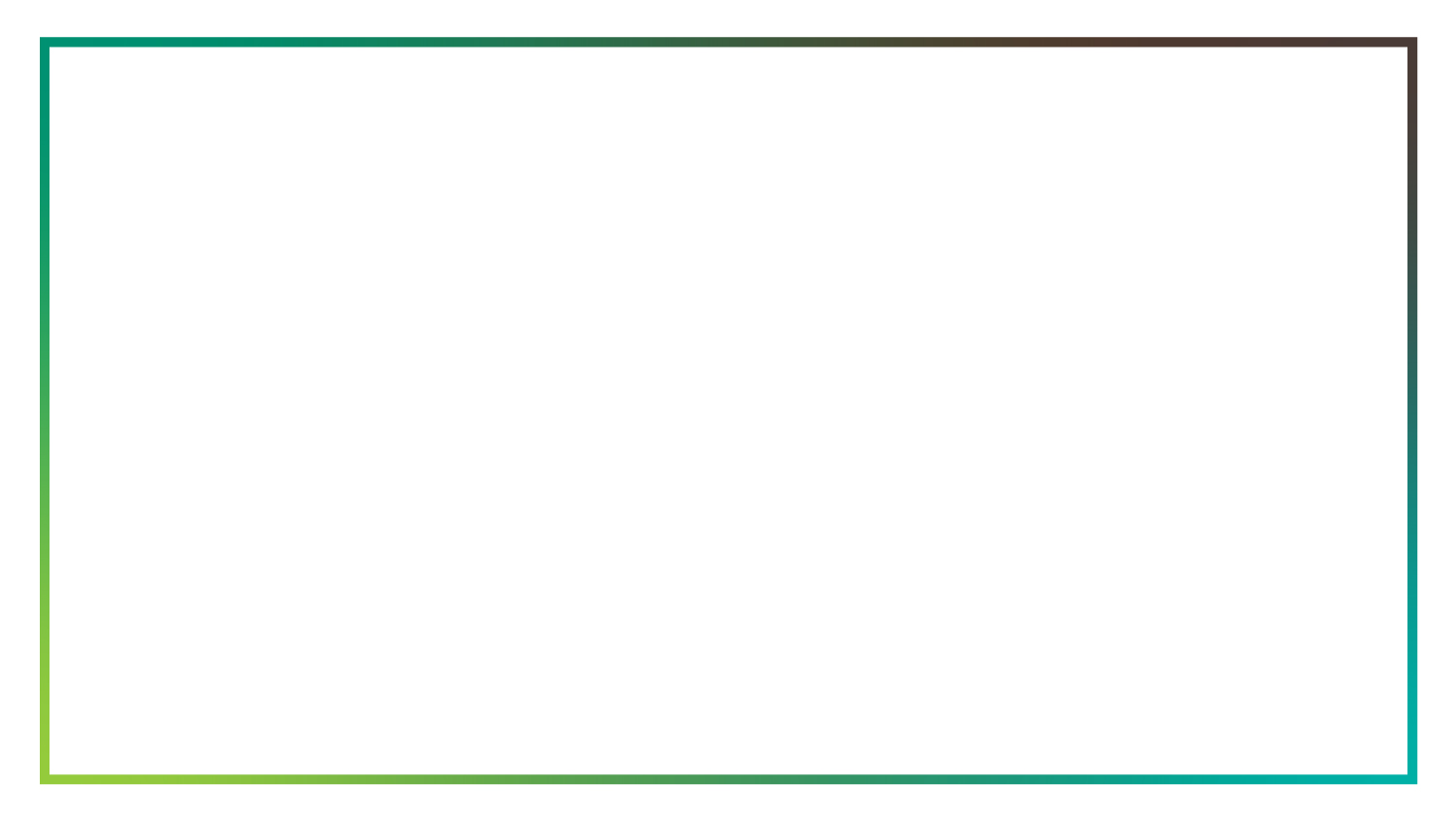 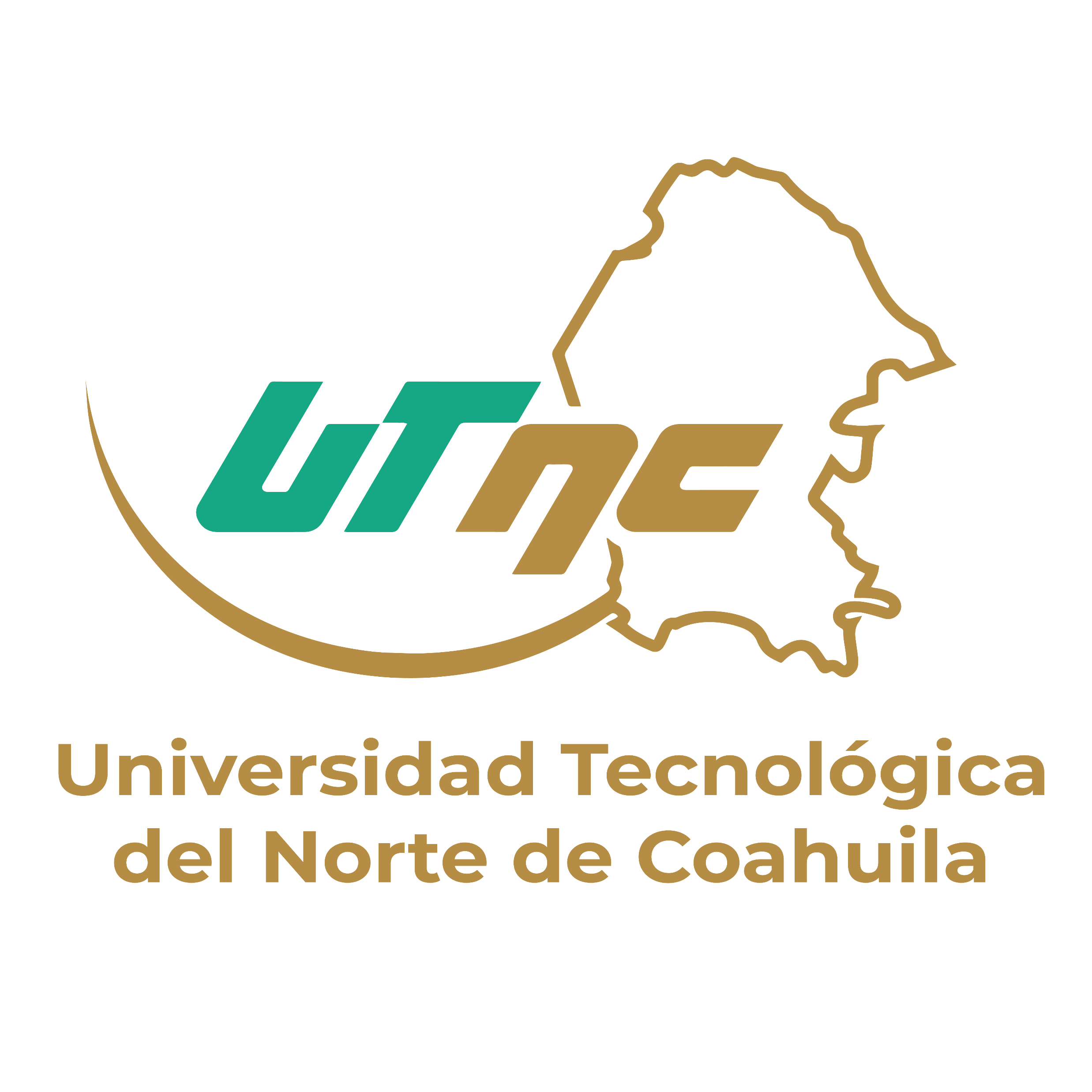 TU TEXTO AQUÍ:
Redactar bien ayuda a tener una comunicación efectiva, evitando malos entendidos y posibles errores al seguir instrucciones o tomar decisiones. Lo anterior permite ahorrar tiempo, promover la eficiencia y mejorar la productividad, a la vez que se mejoran las relaciones interpersonales.
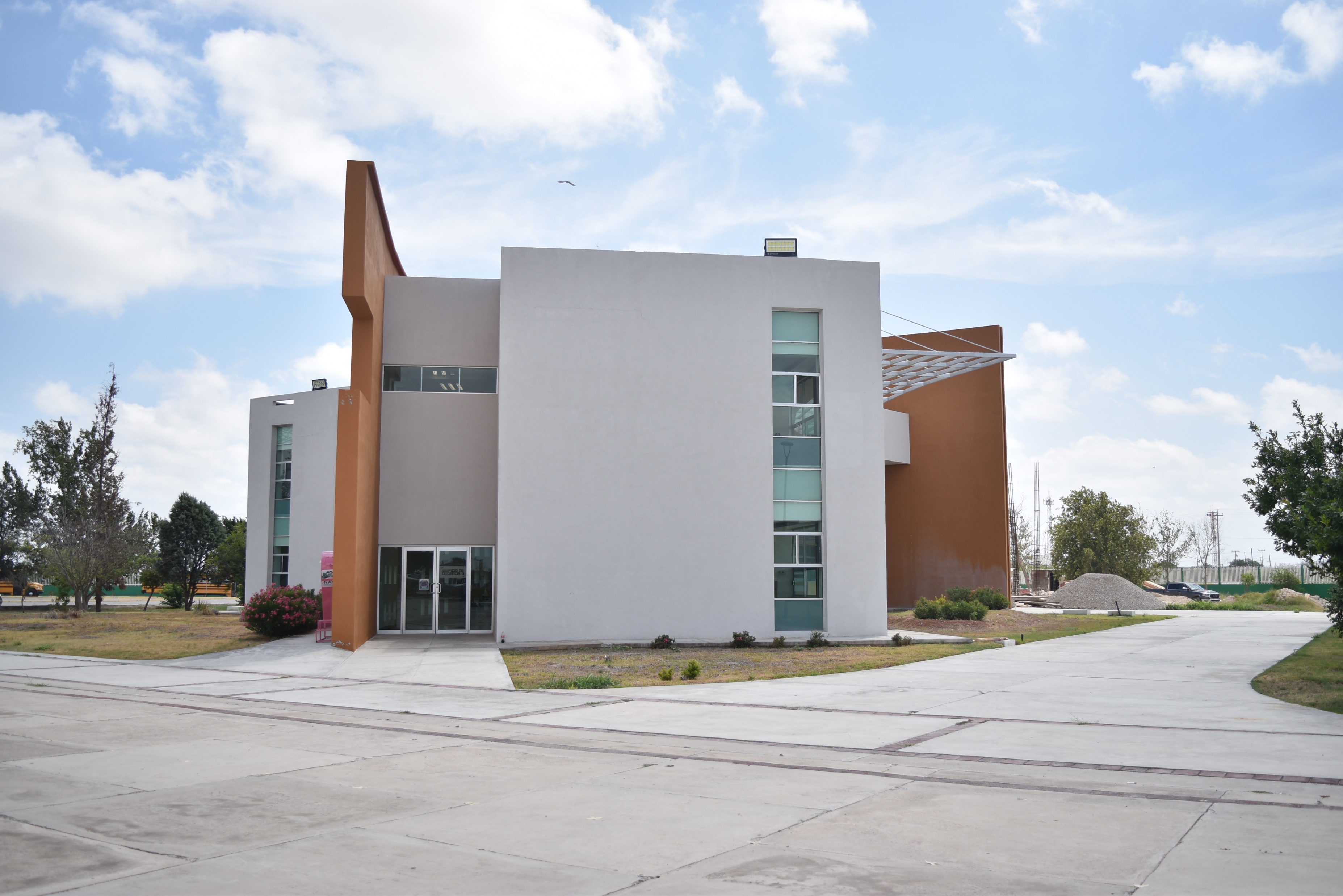 Imagen representativa
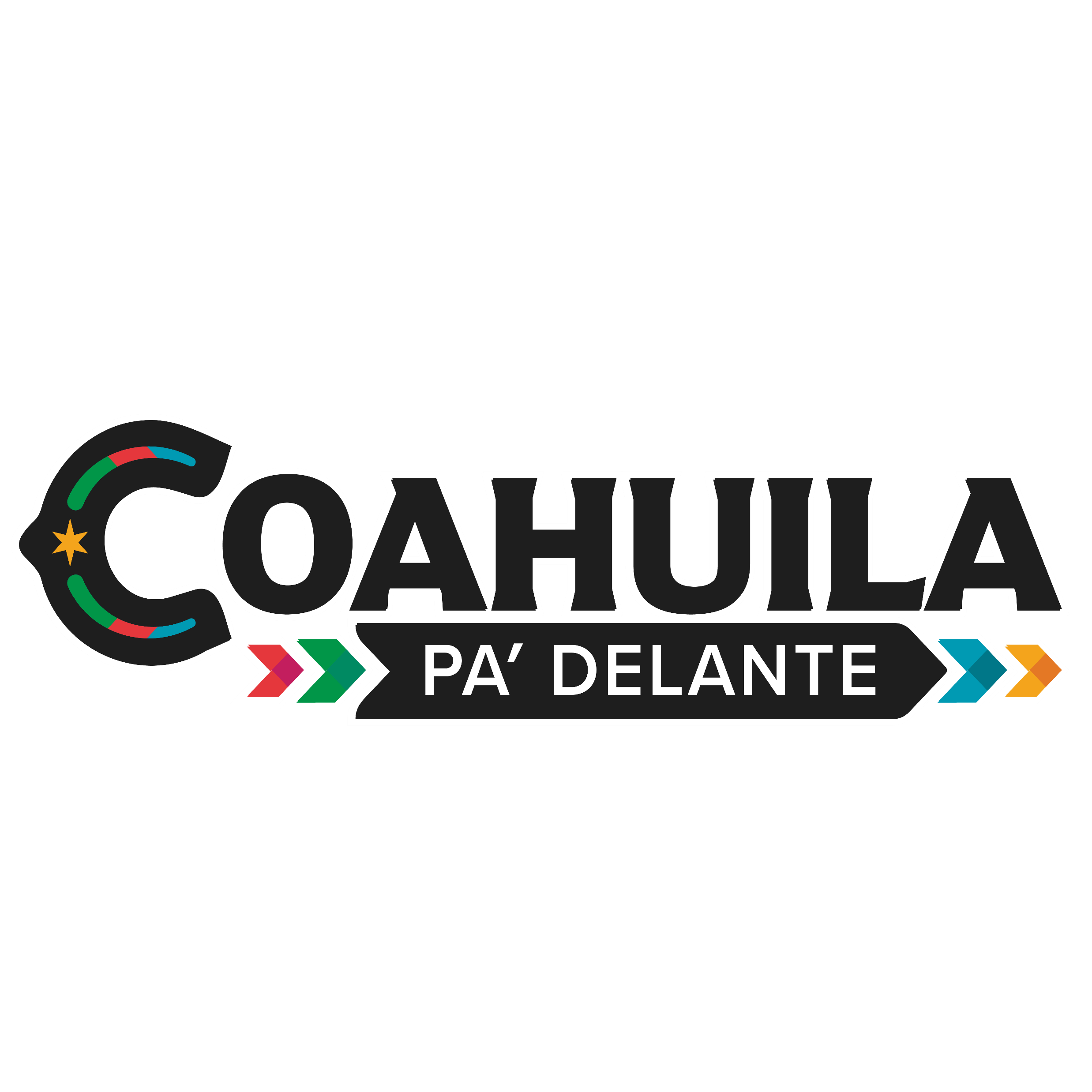 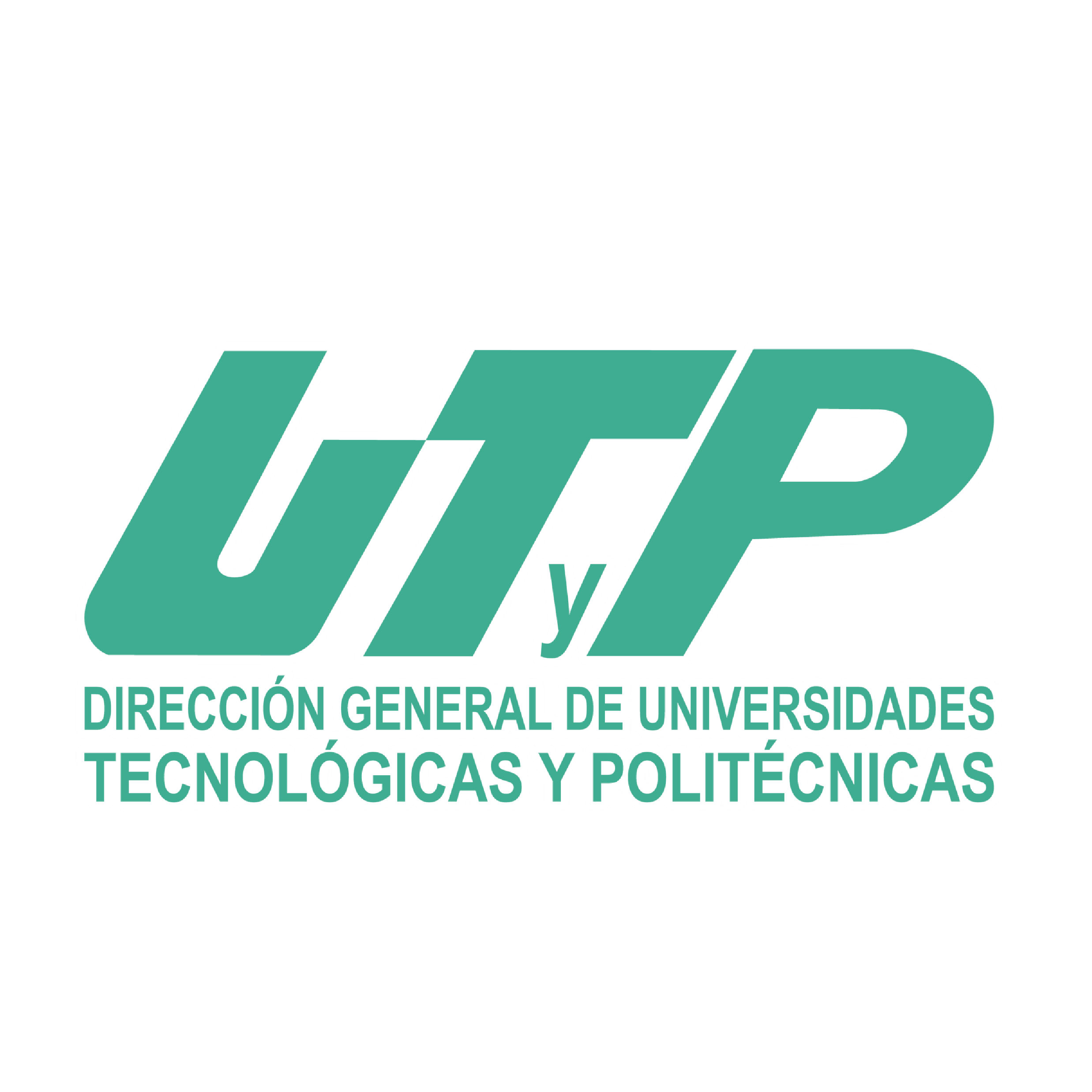 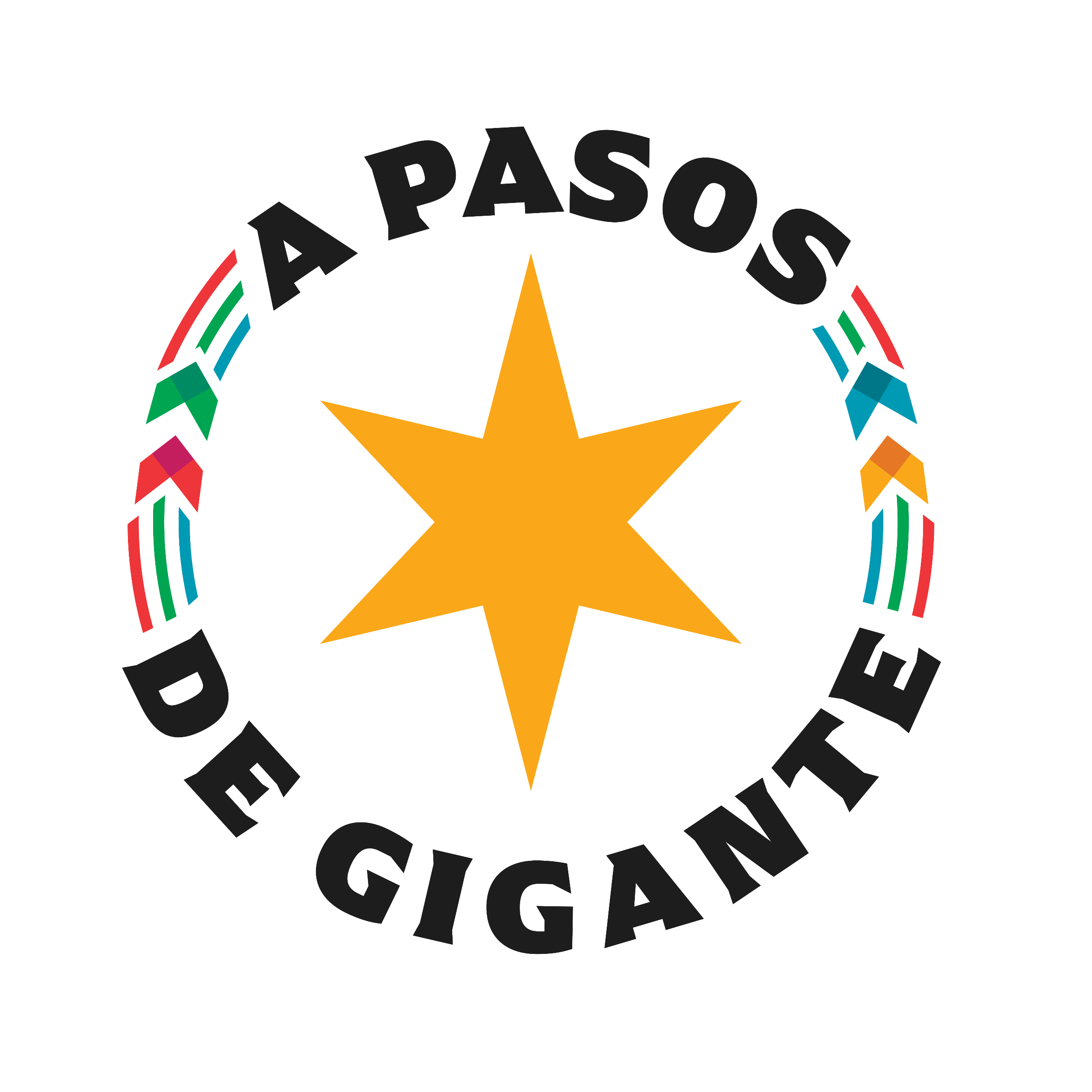 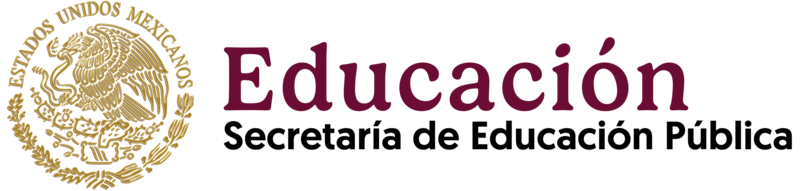 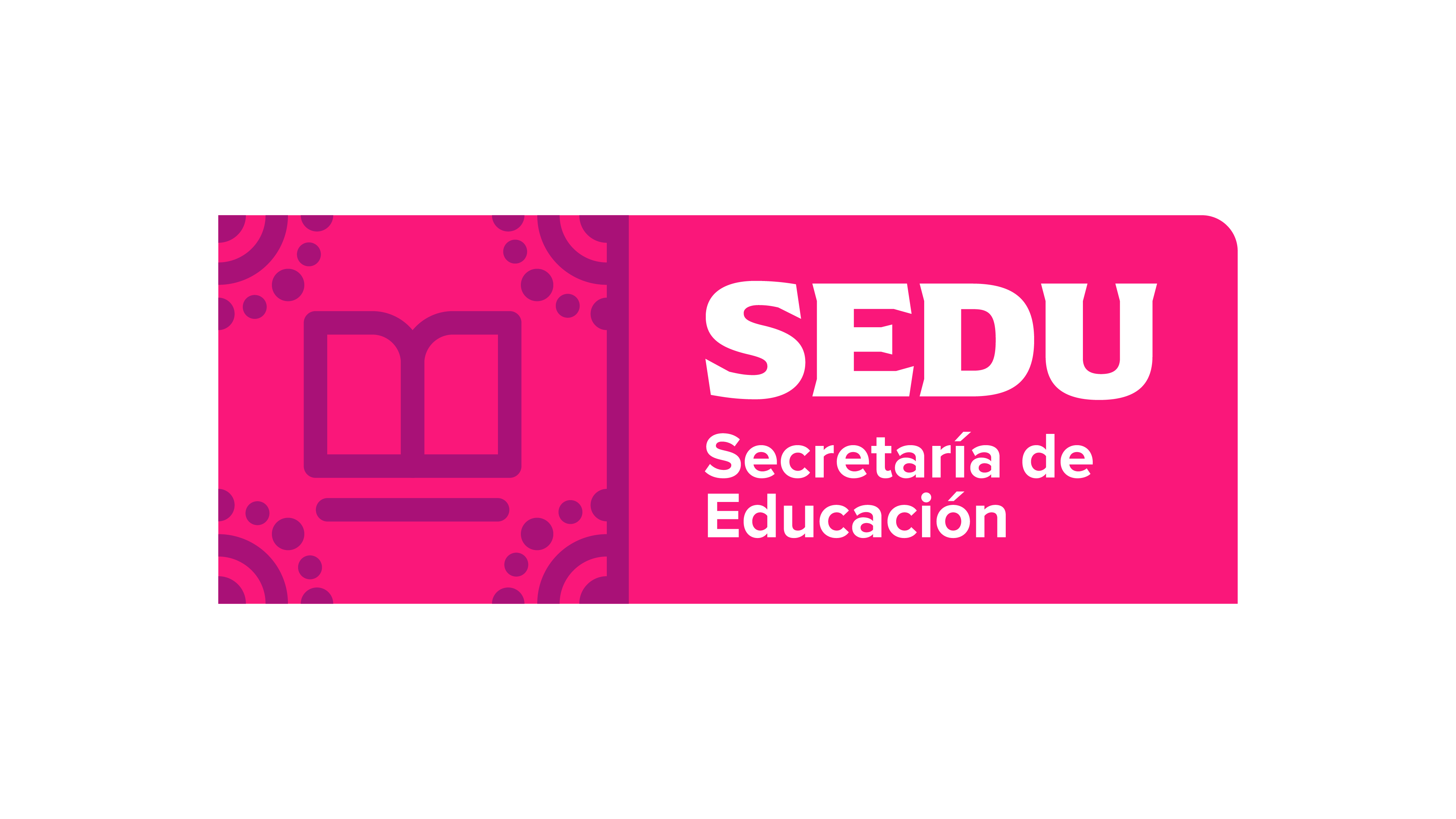 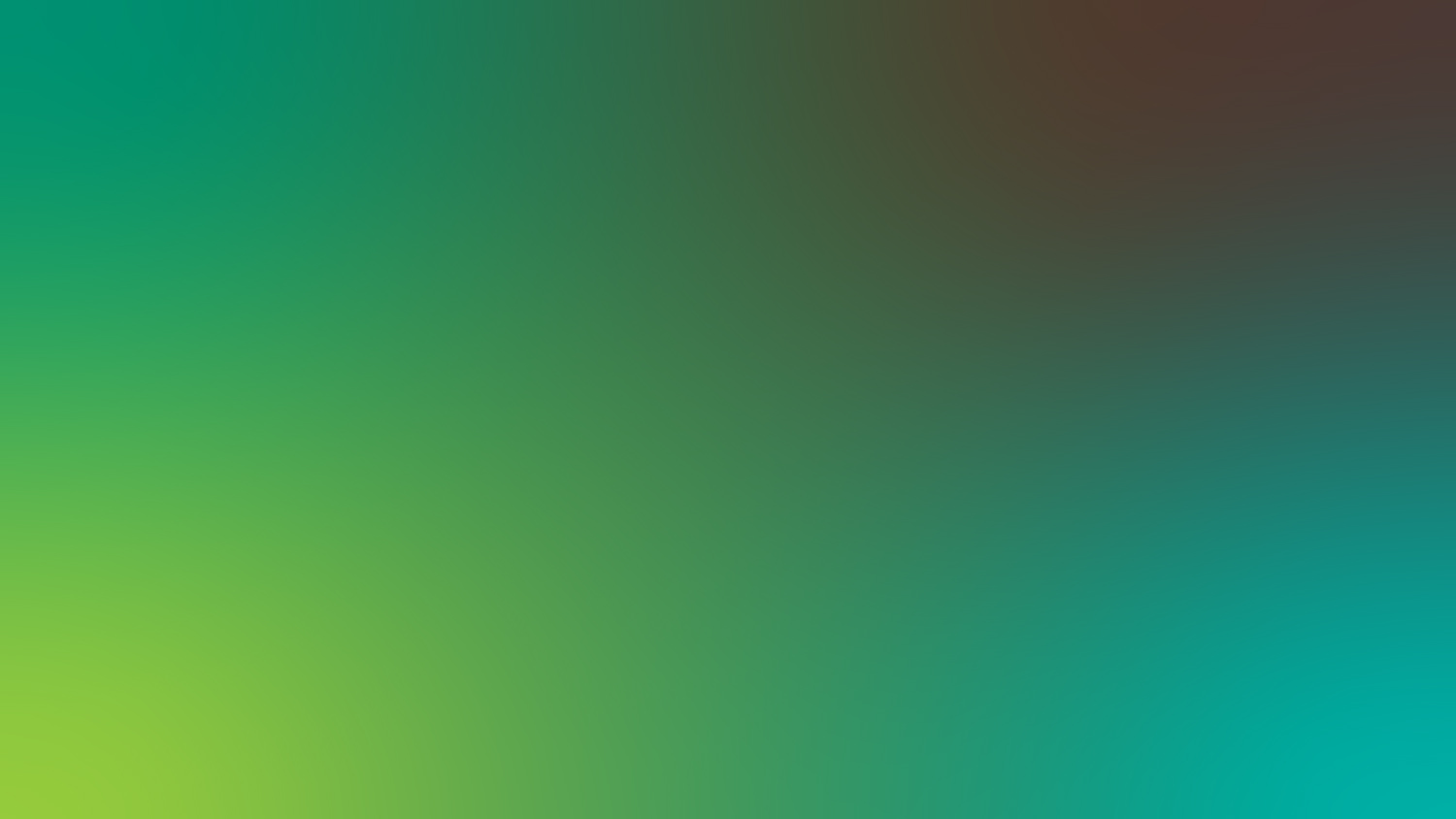 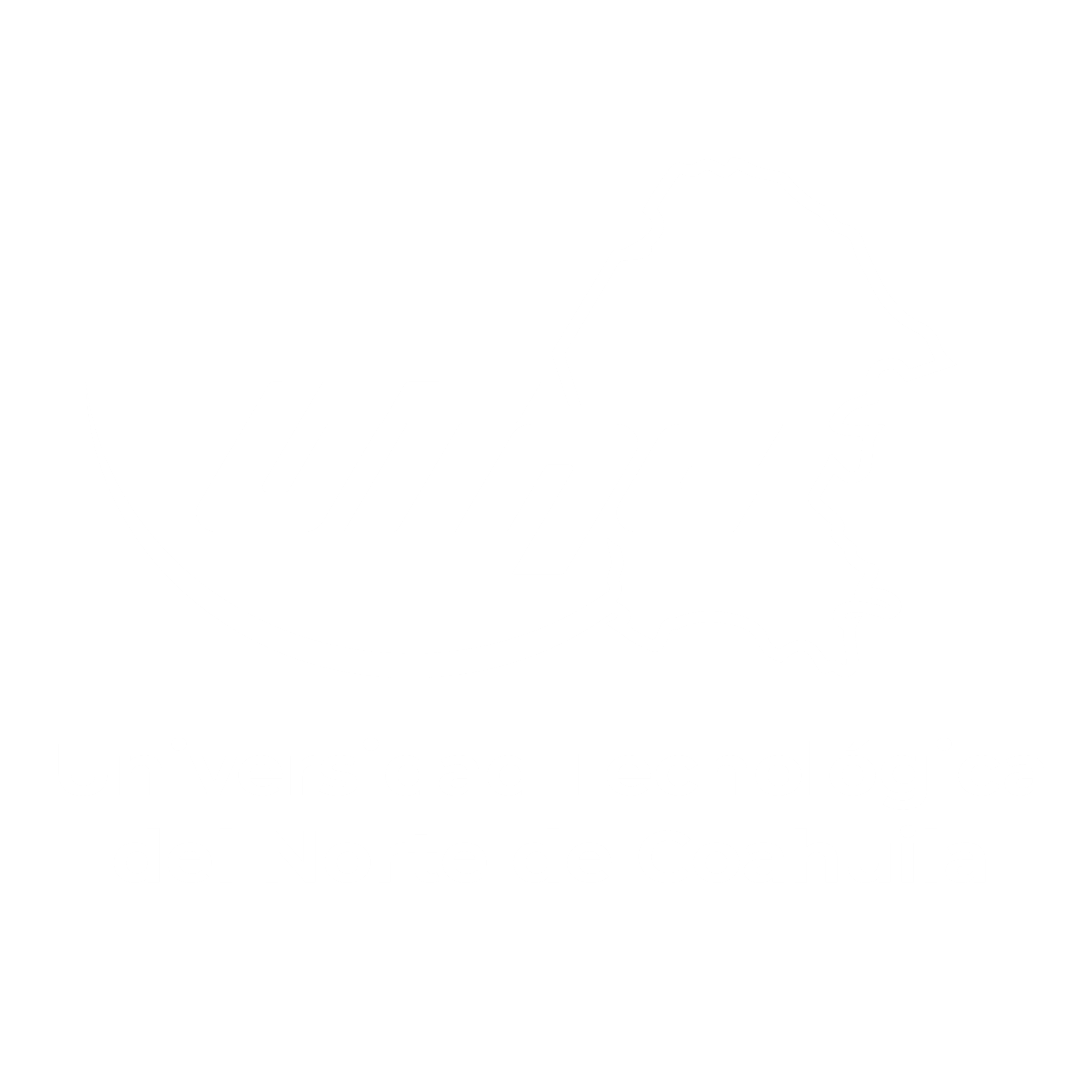 TU TEXTO AQUÍ:
Redactar bien ayuda a tener una comunicación efectiva, evitando malos entendidos y posibles errores al seguir instrucciones o tomar decisiones. Lo anterior permite ahorrar tiempo, promover la eficiencia y mejorar la productividad, a la vez que se mejoran las relaciones interpersonales.
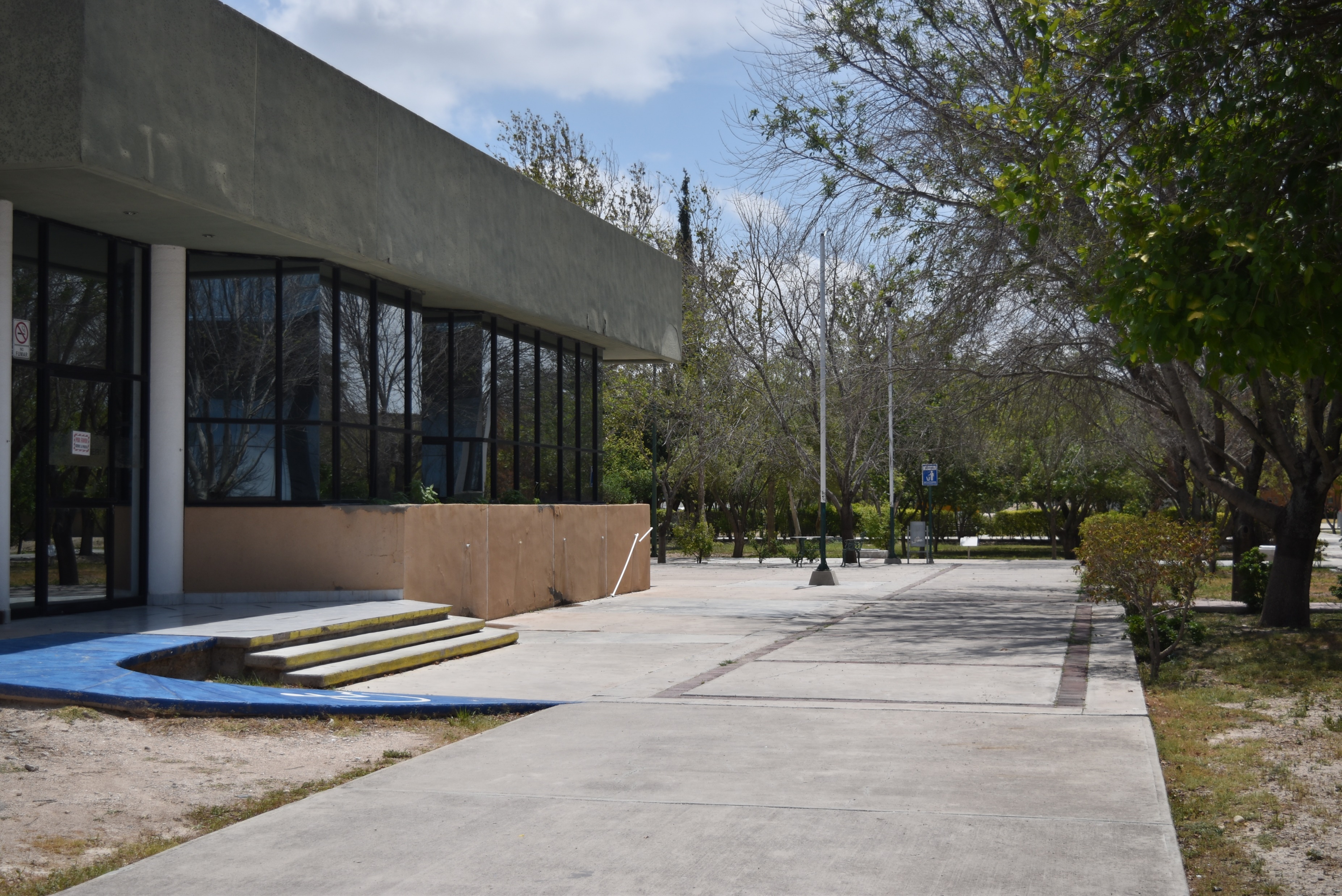 Imagen representativa
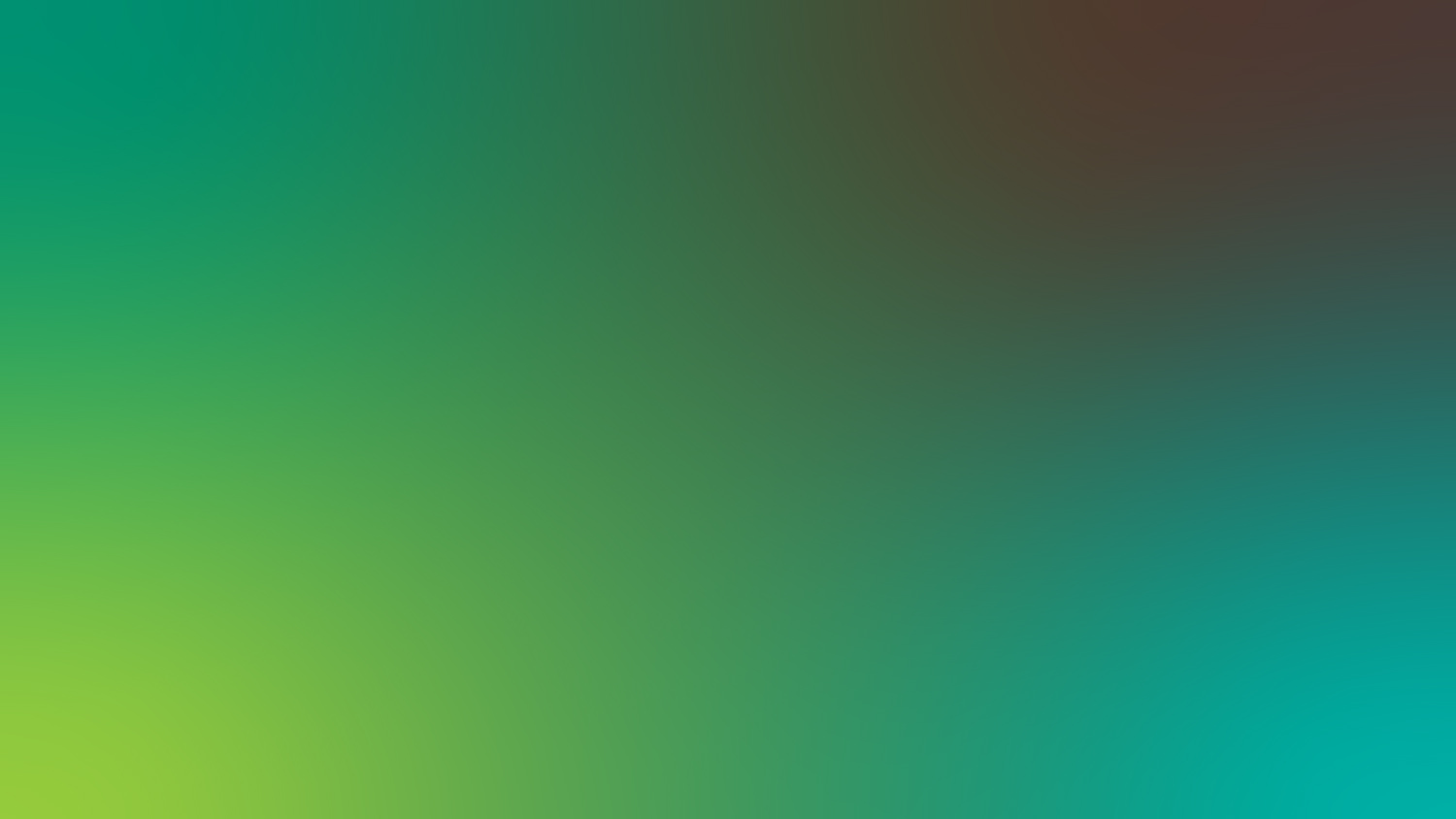 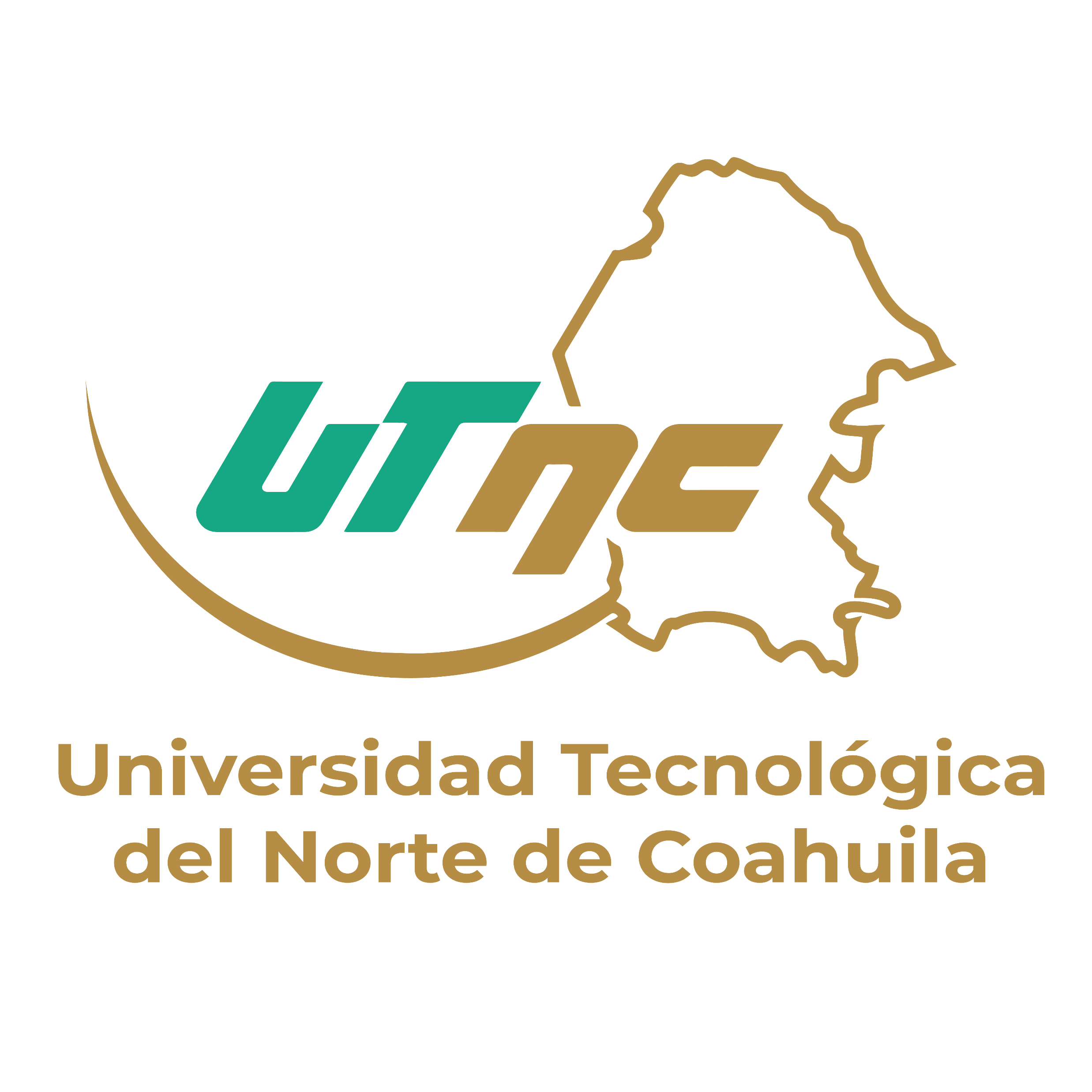 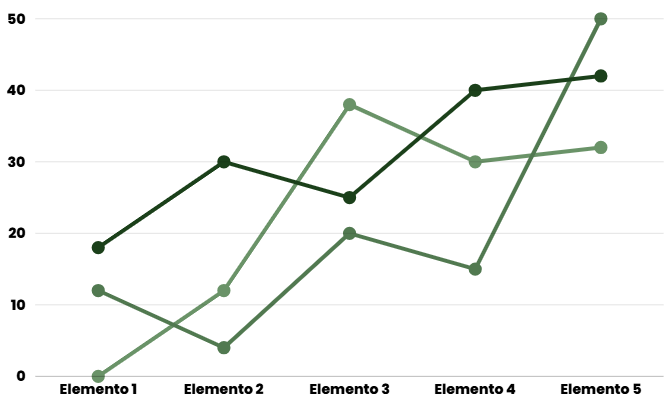 Estadísticas
2025
Redactar bien ayuda a tener una comunicación efectiva, evitando malos entendidos y posibles errores al seguir instrucciones o tomar decisiones. Lo anterior permite ahorrar tiempo, promover la eficiencia y mejorar la productividad, a la vez que se mejoran las relaciones interpersonales
Imagen representativa
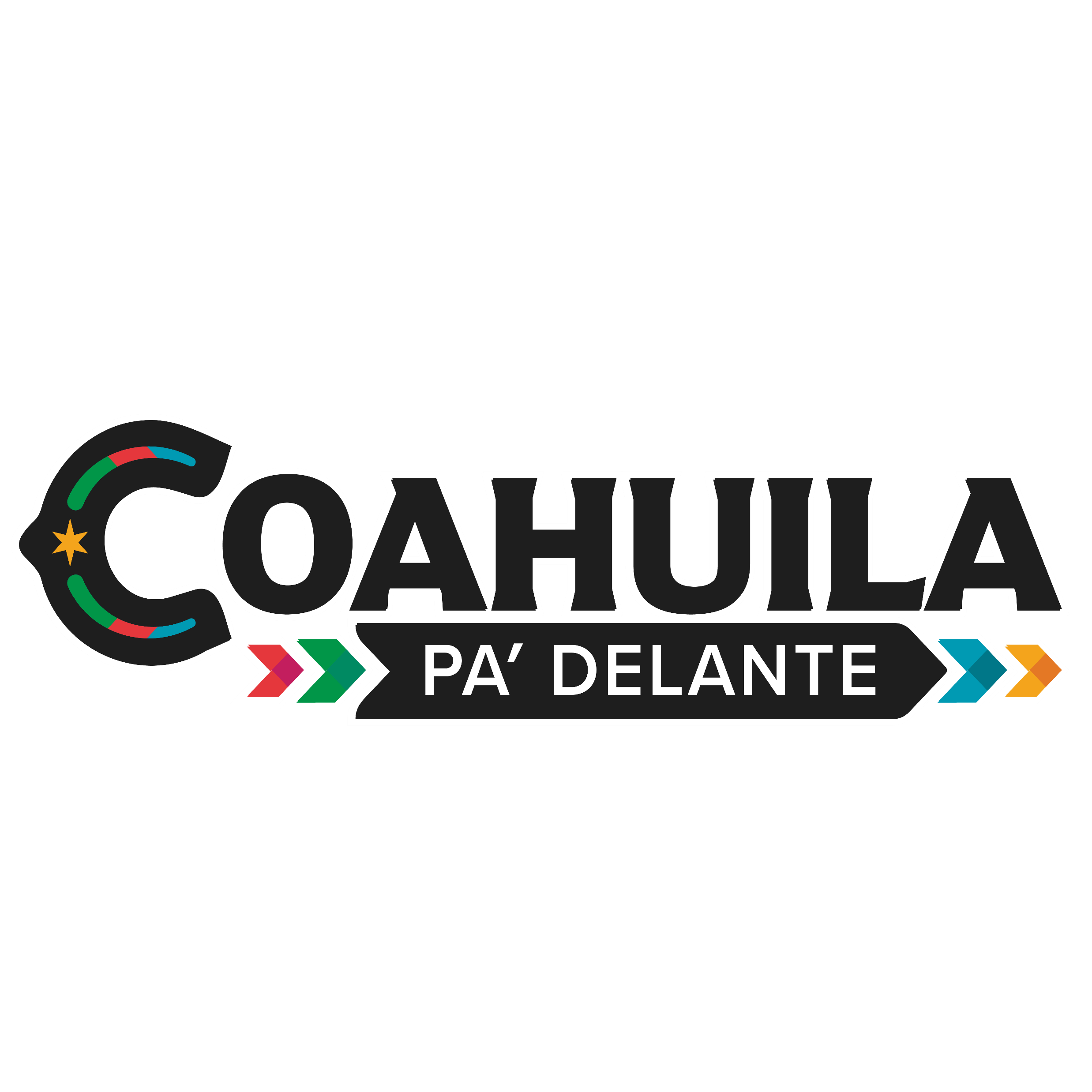 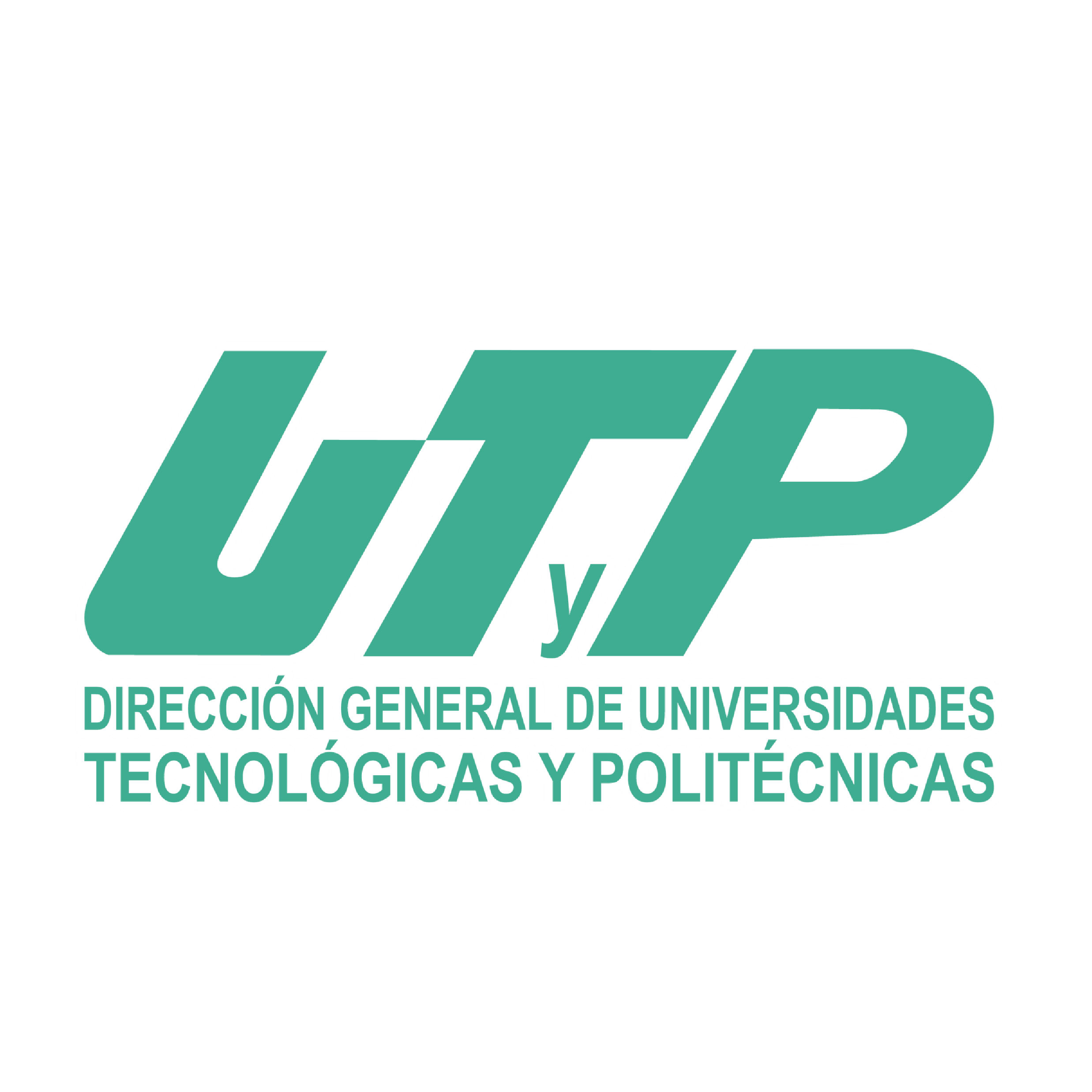 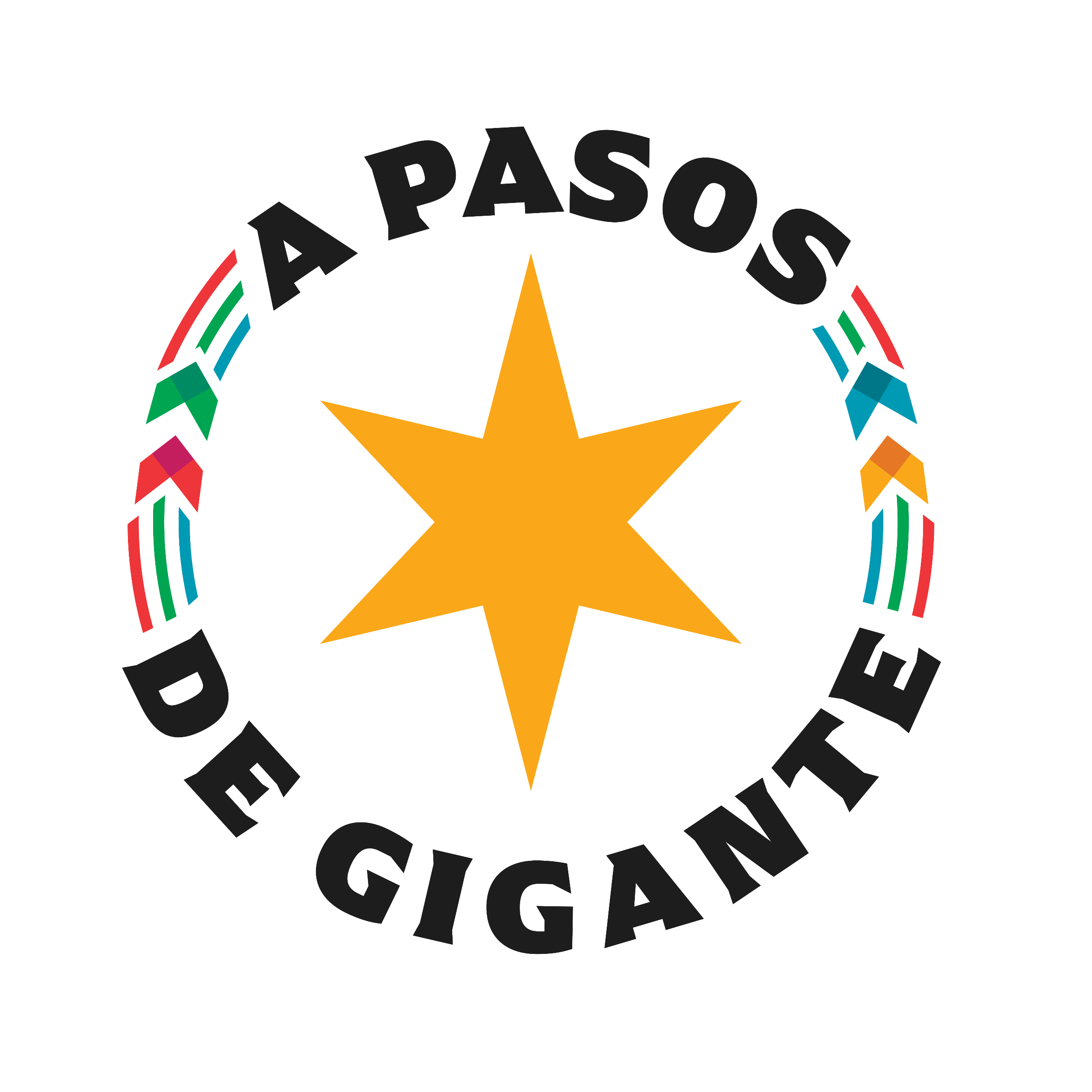 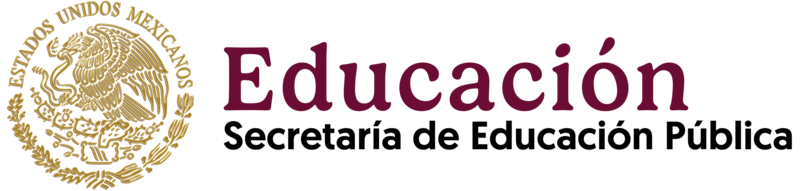 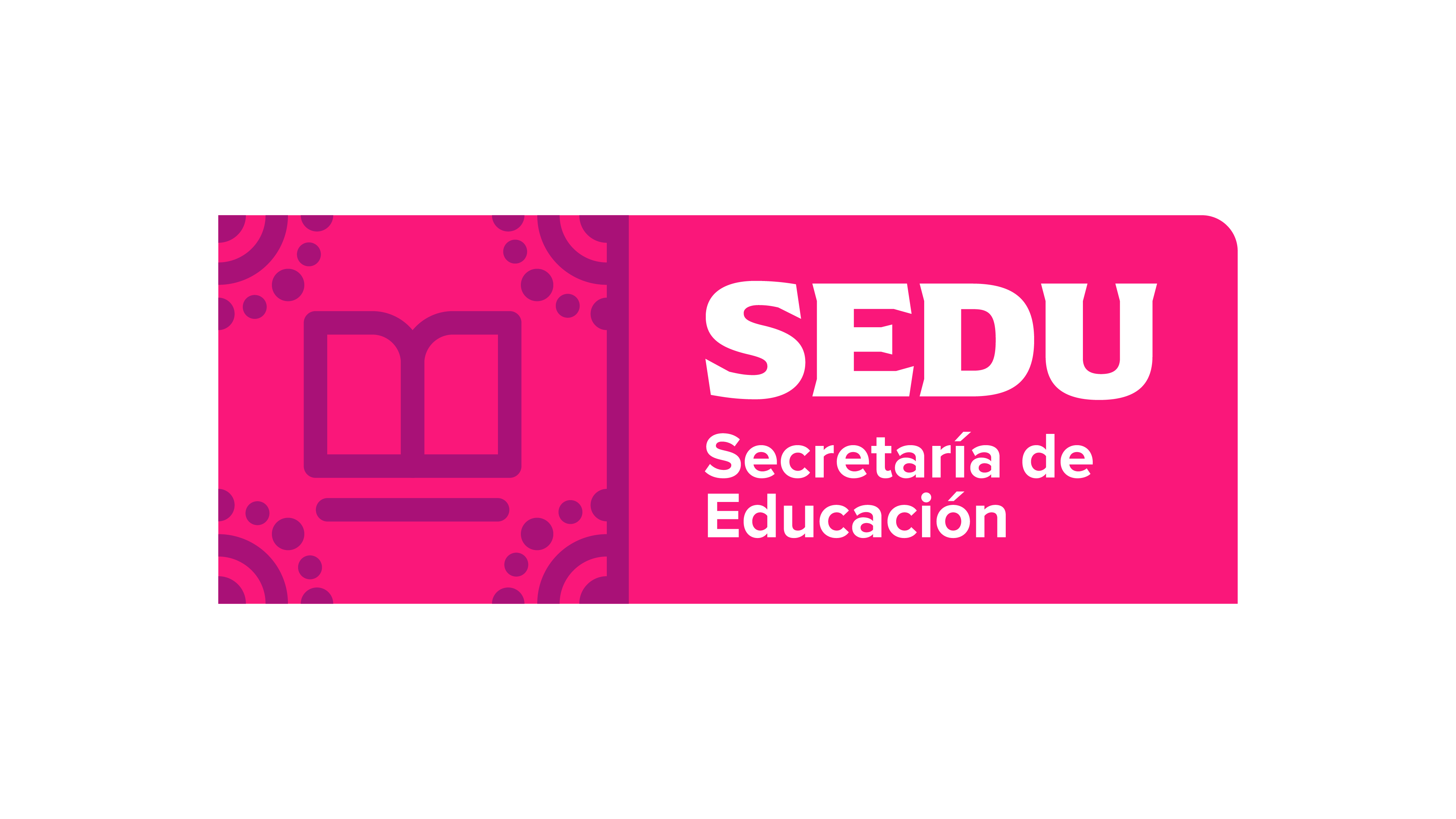 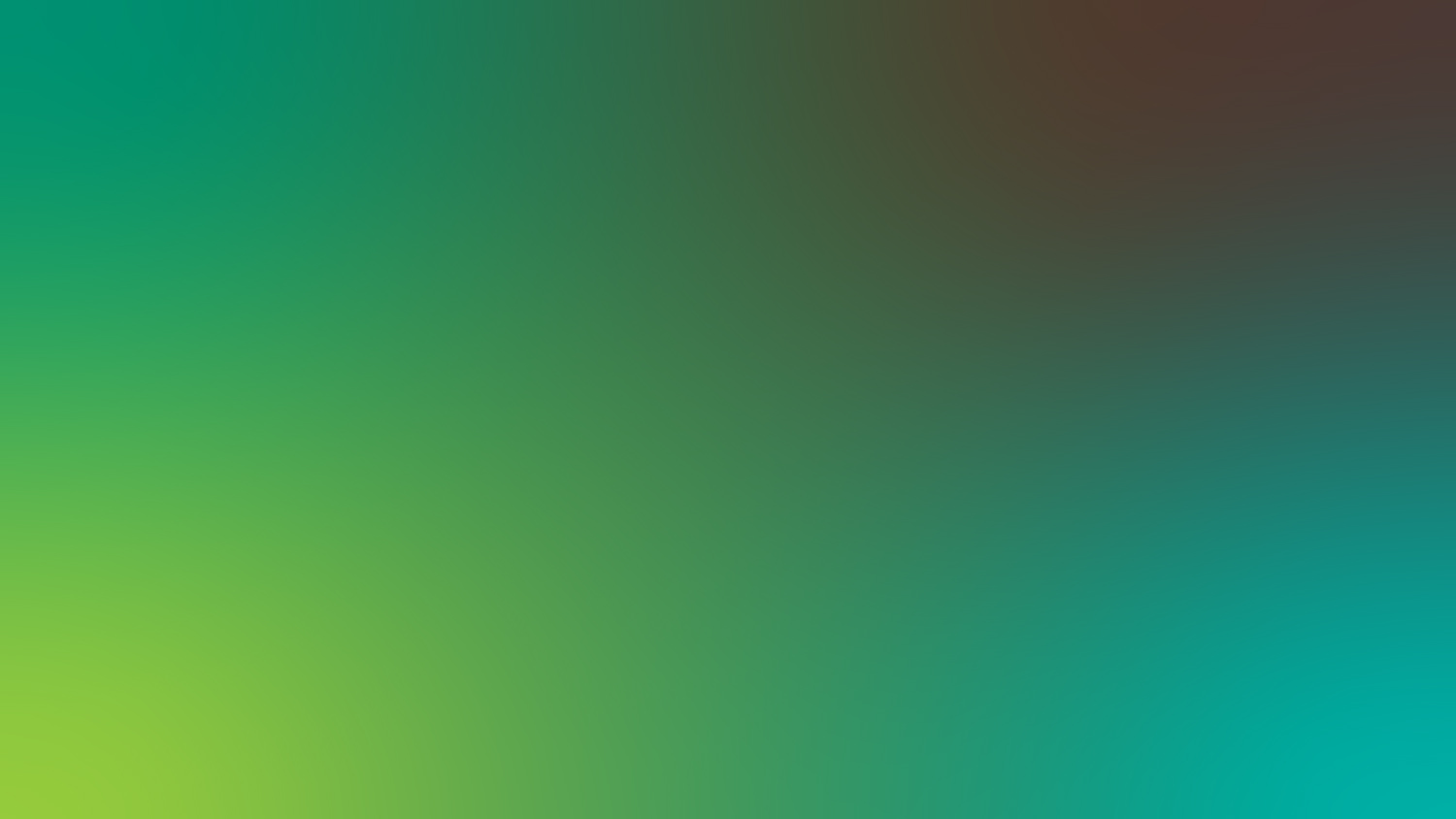 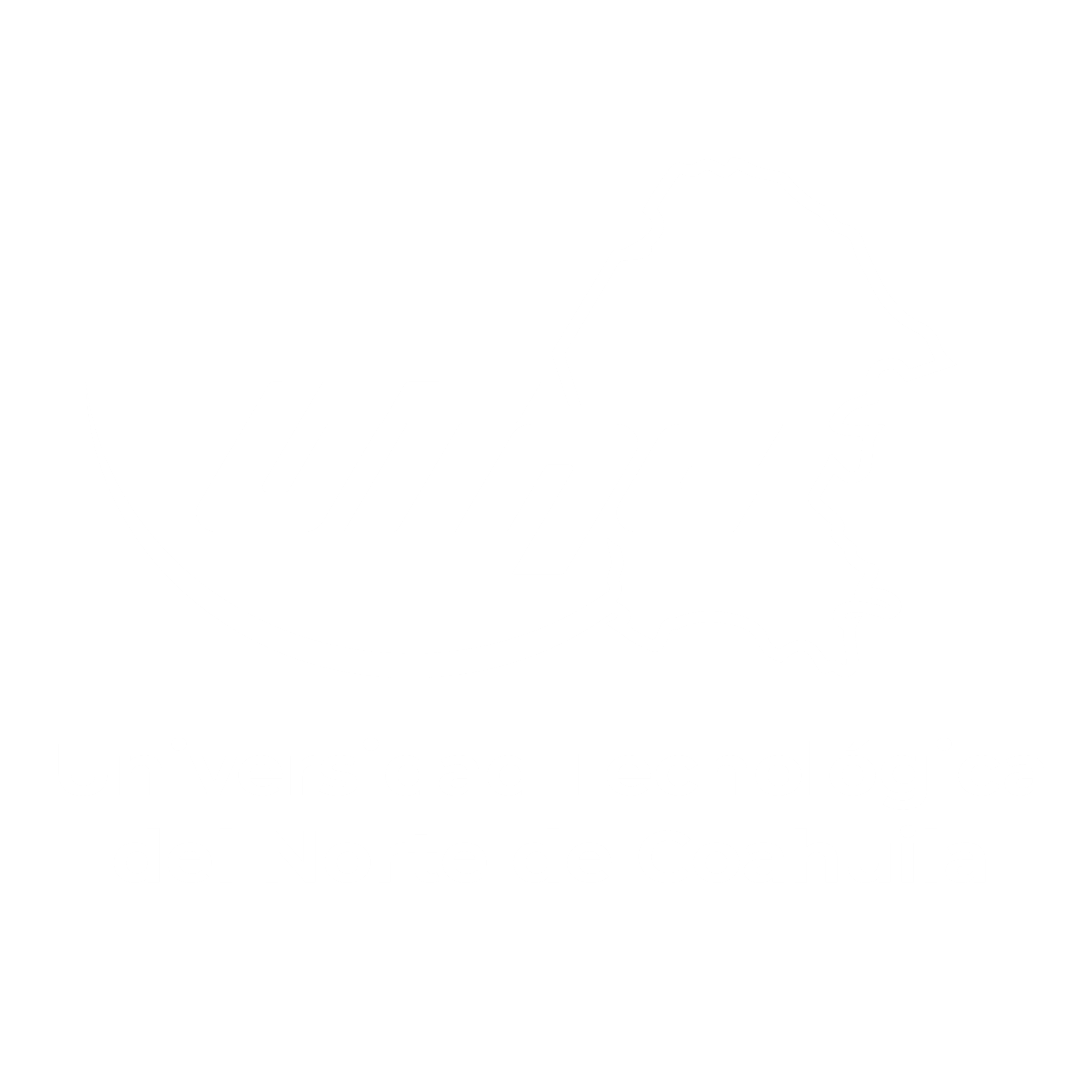 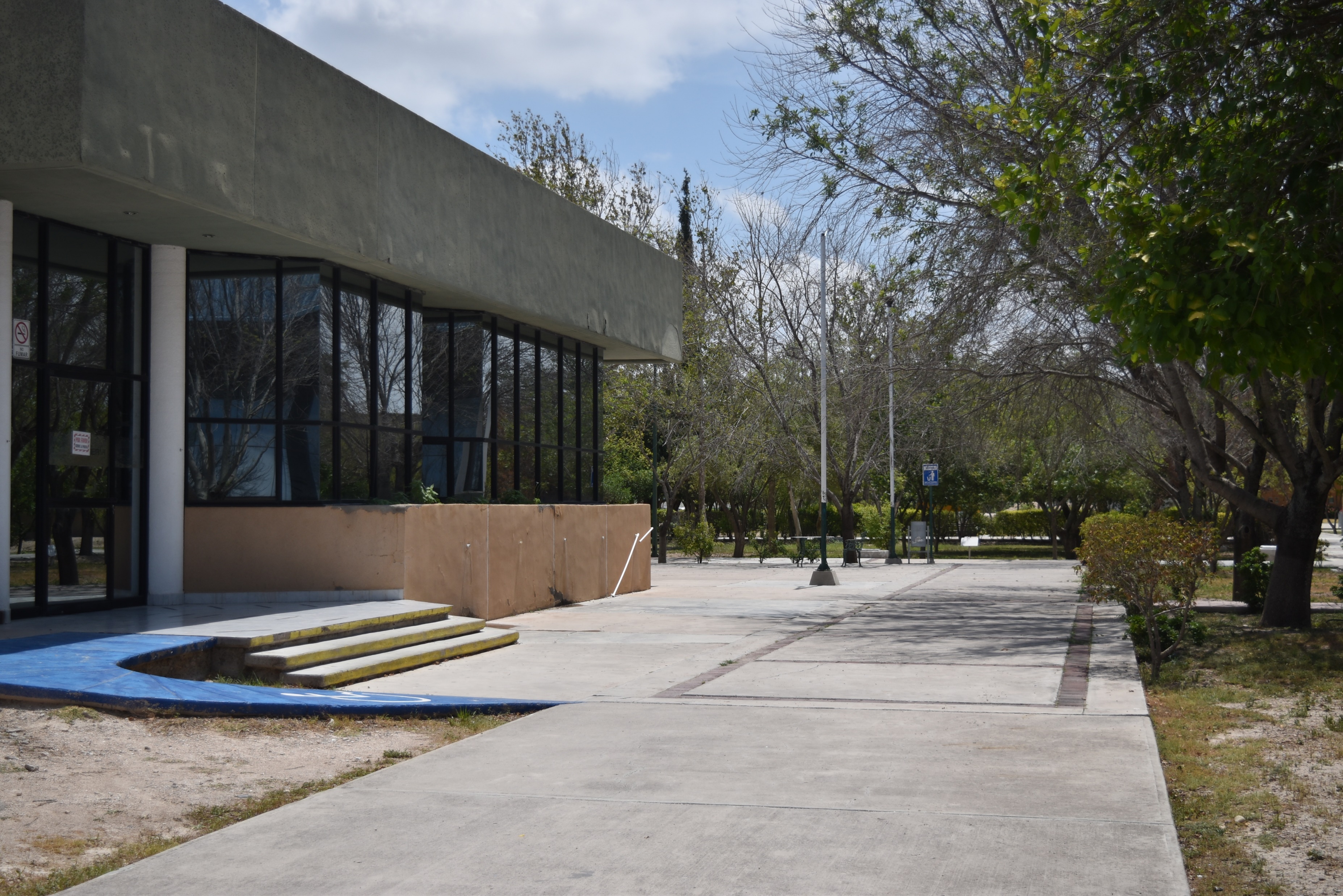 TU TEXTO AQUÍ:
Imagen representativa
Redactar bien ayuda a tener una comunicación efectiva, evitando malos entendidos y posibles errores al seguir instrucciones o tomar decisiones. Lo anterior permite ahorrar tiempo, promover la eficiencia y mejorar la productividad, a la vez que se mejoran las relaciones interpersonales.
Nota importante de recordar:
Redactar bien ayuda a tener una comunicación efectiva, evitando malos entendidos y posibles errores al seguir instrucciones o tomar decisiones. Lo anterior permite ahorrar tiempo, promover la eficiencia y mejorar la productividad, a la vez que se mejoran las relaciones interpersonales. (texto de relleno)